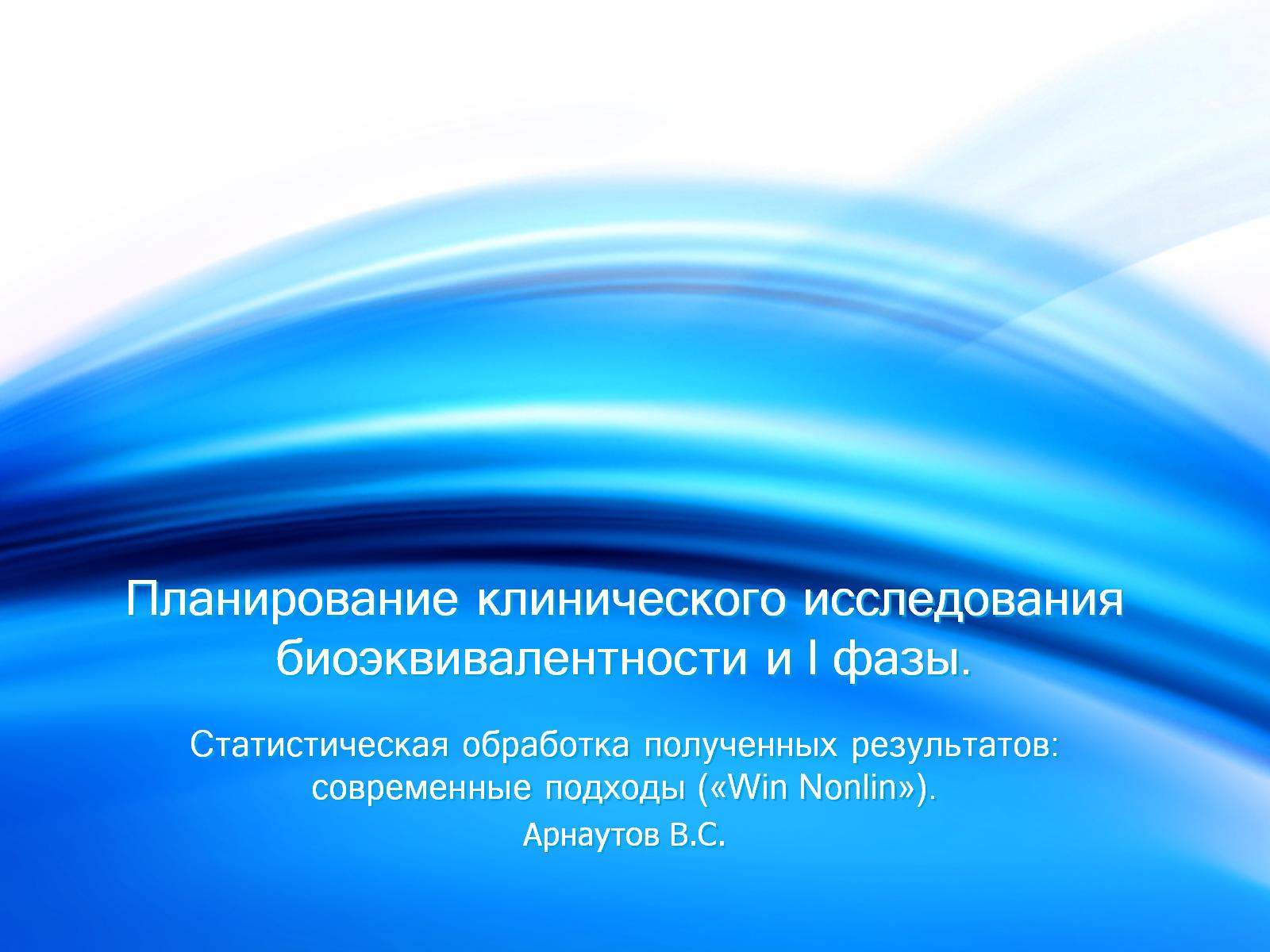 Планирование клинического исследования биоэквивалентности и I фазы.
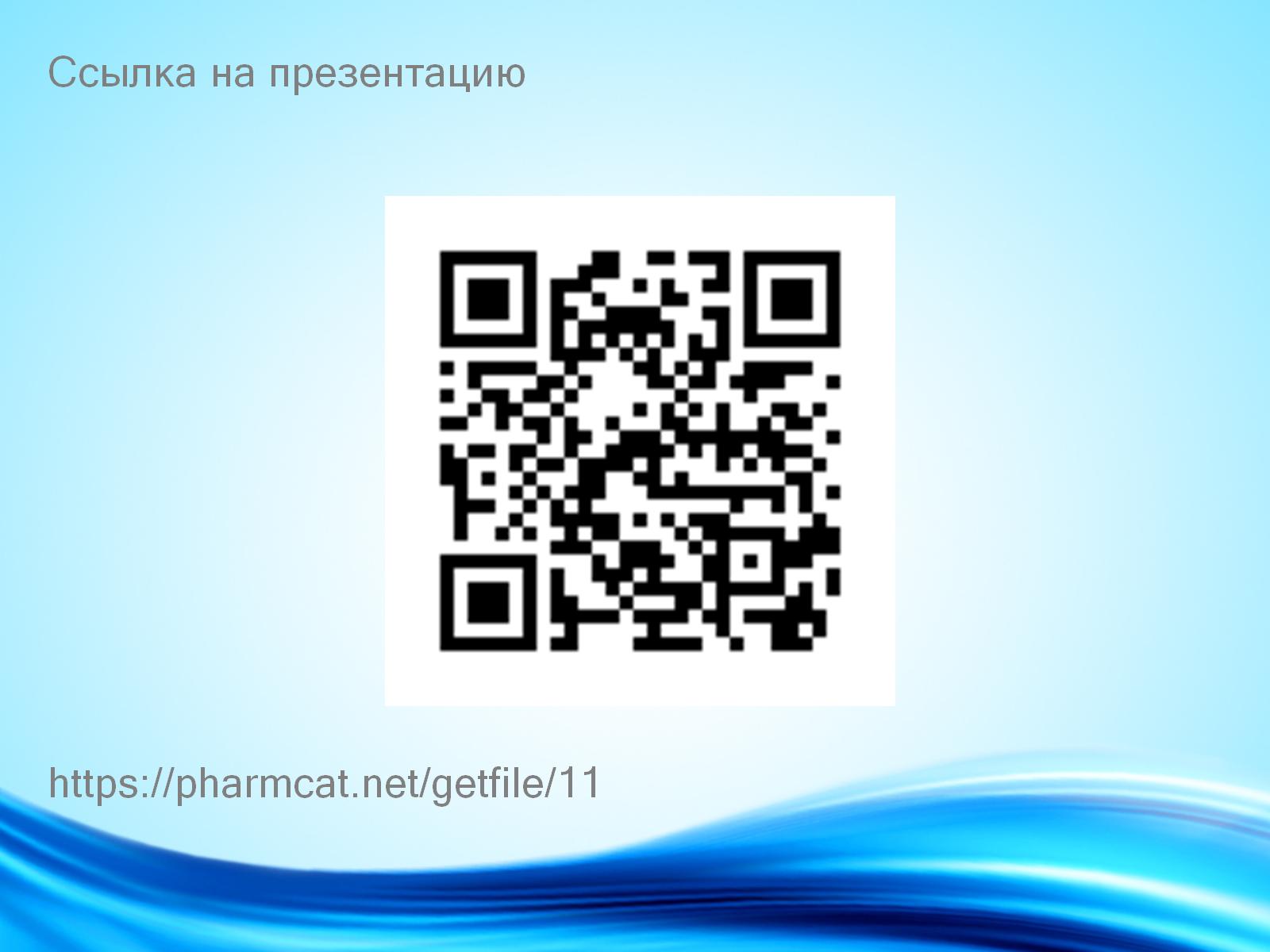 Ссылка на презентациюhttps://pharmcat.net/getfile/11
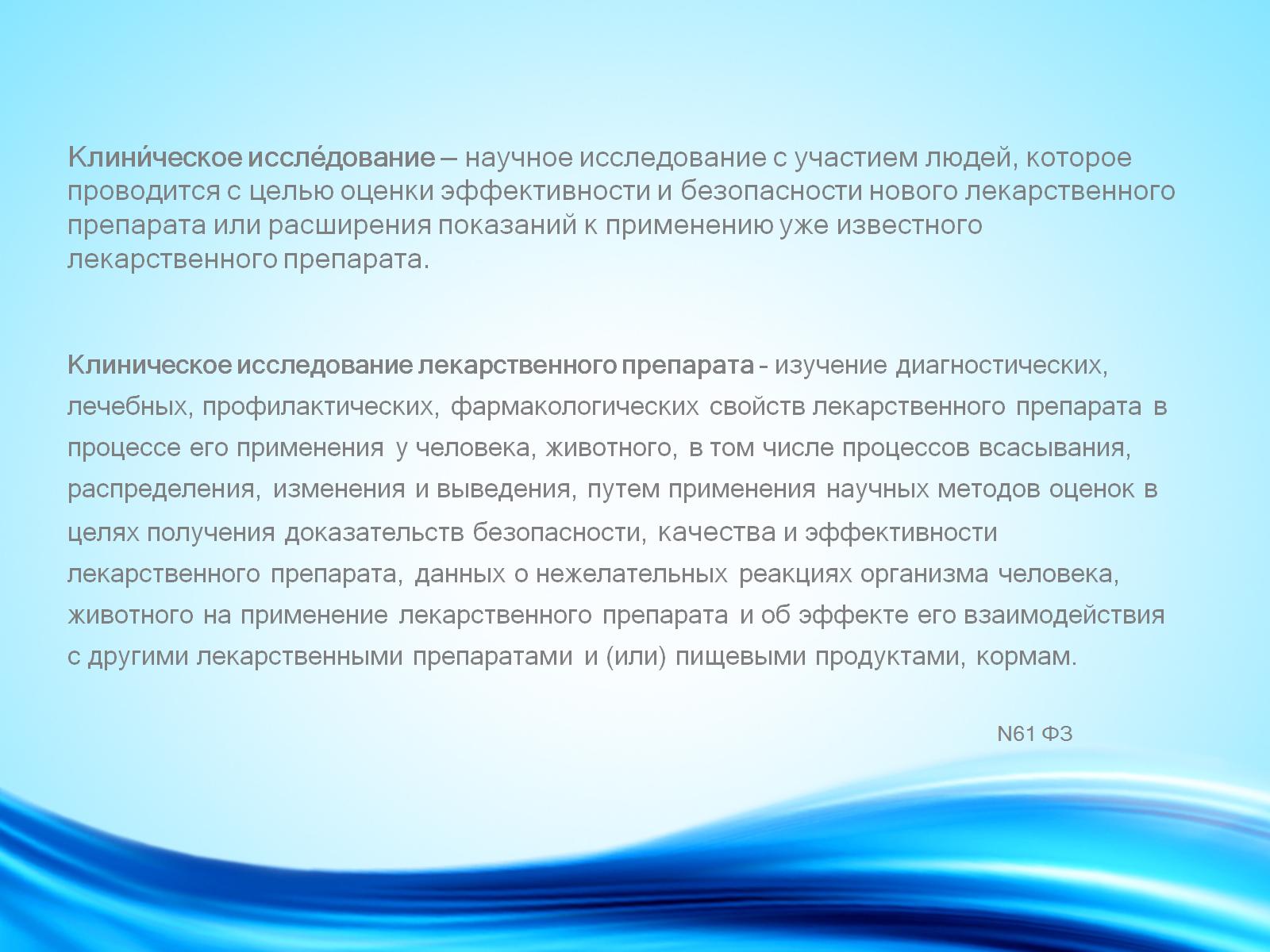 Клини́ческое иссле́дование — научное исследование с участием людей, которое проводится с целью оценки эффективности и безопасности нового лекарственного препарата или расширения показаний к применению уже известного лекарственного препарата.
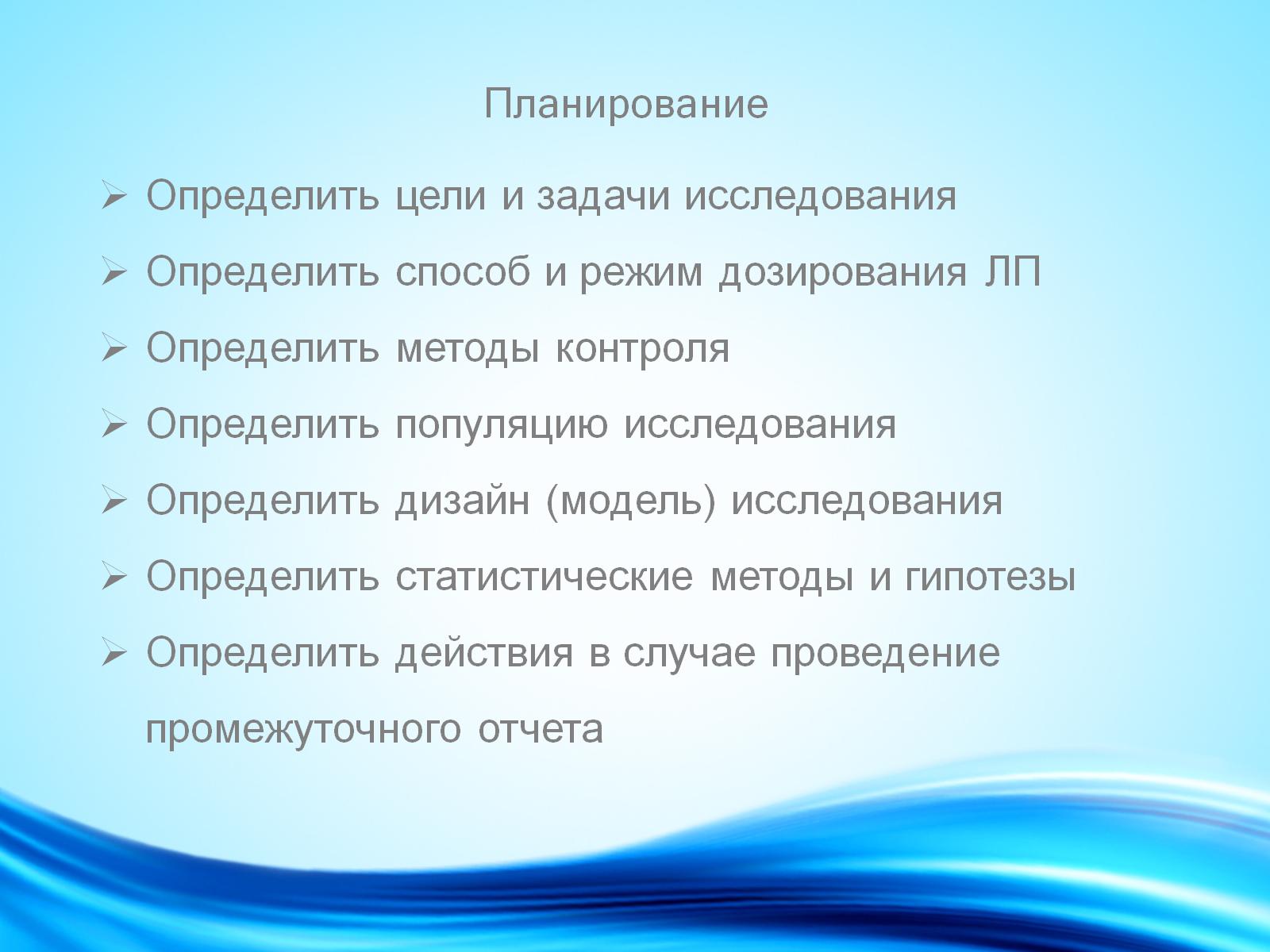 Планирование
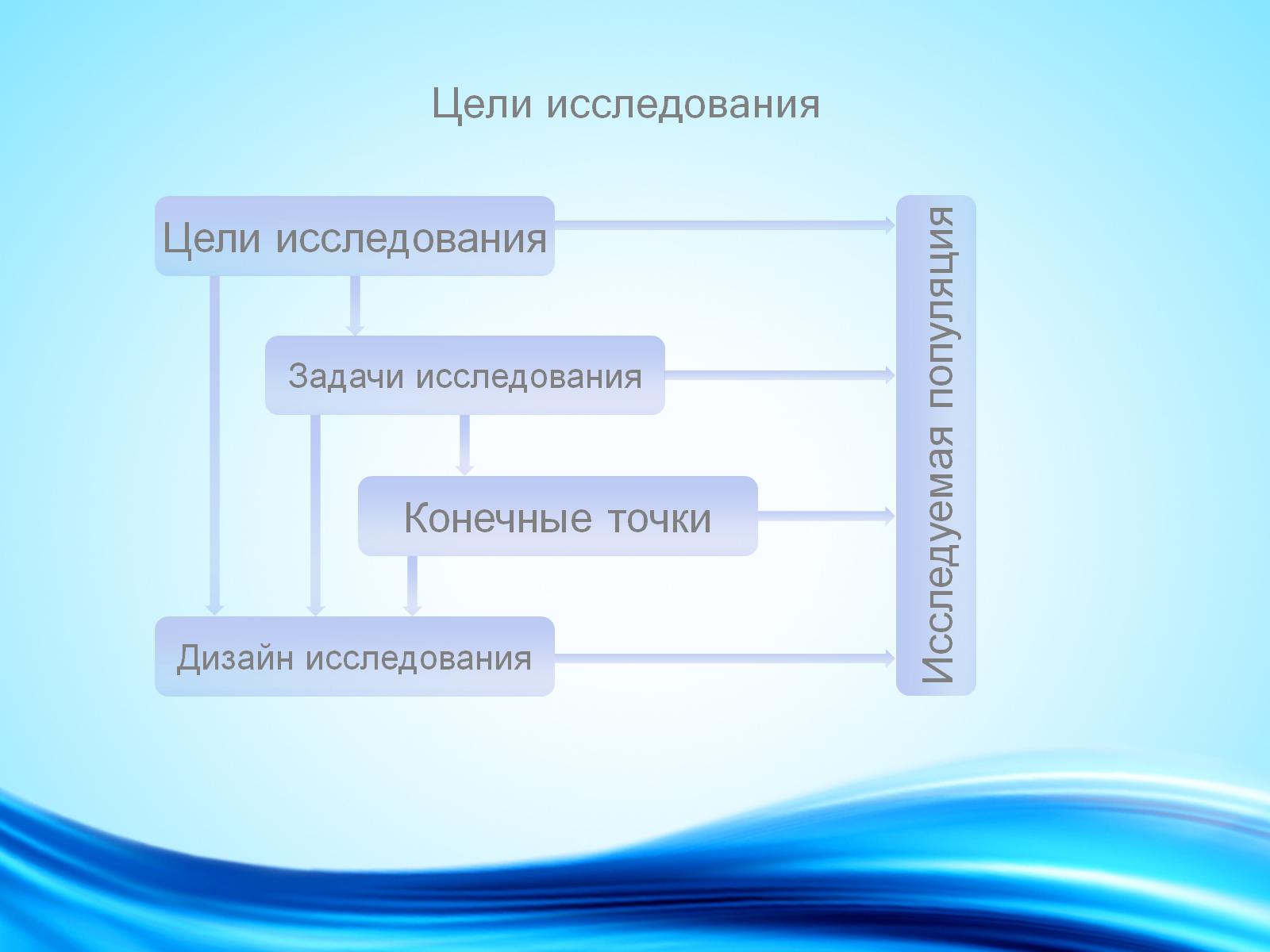 Цели исследования
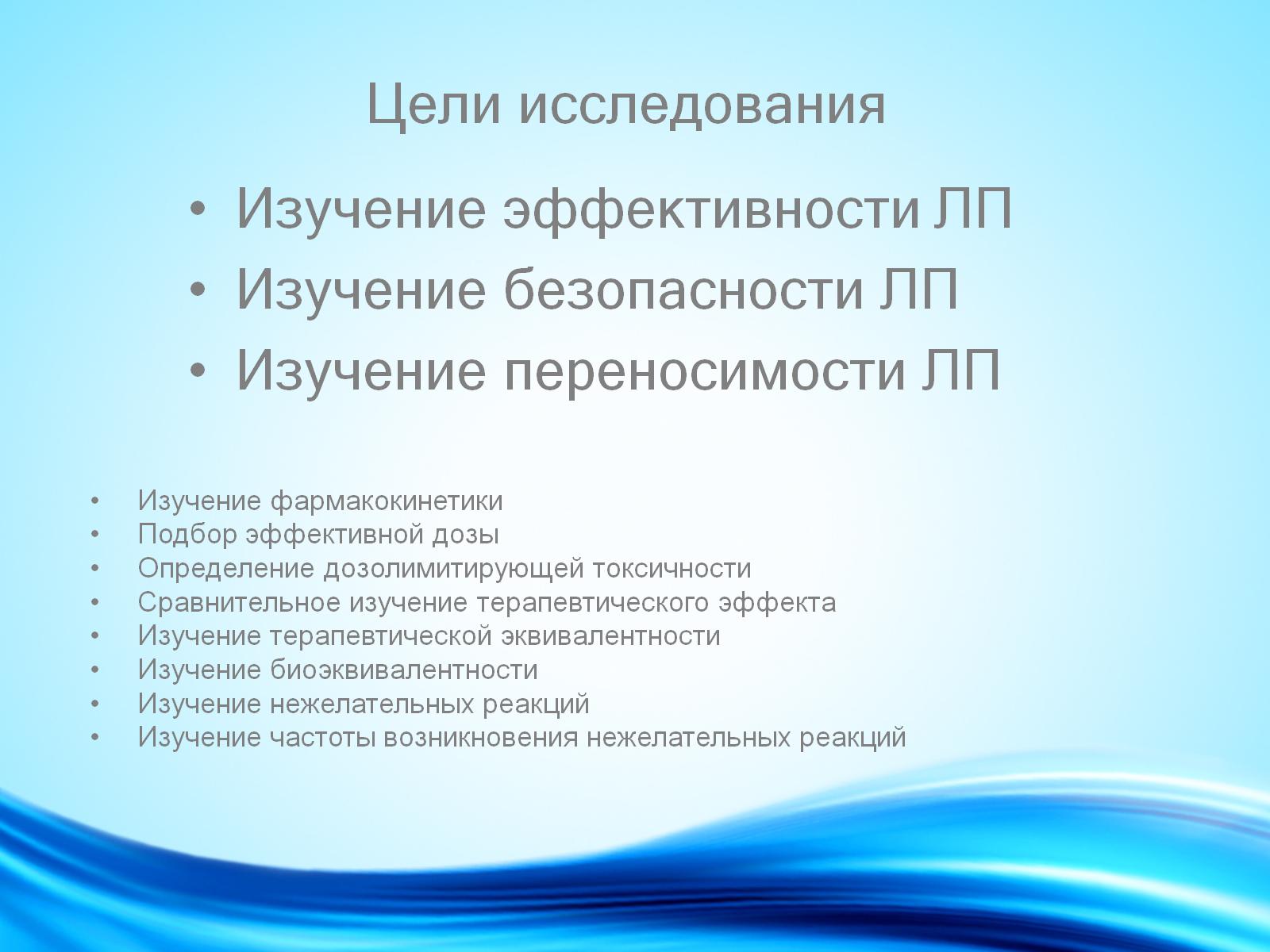 Цели исследования
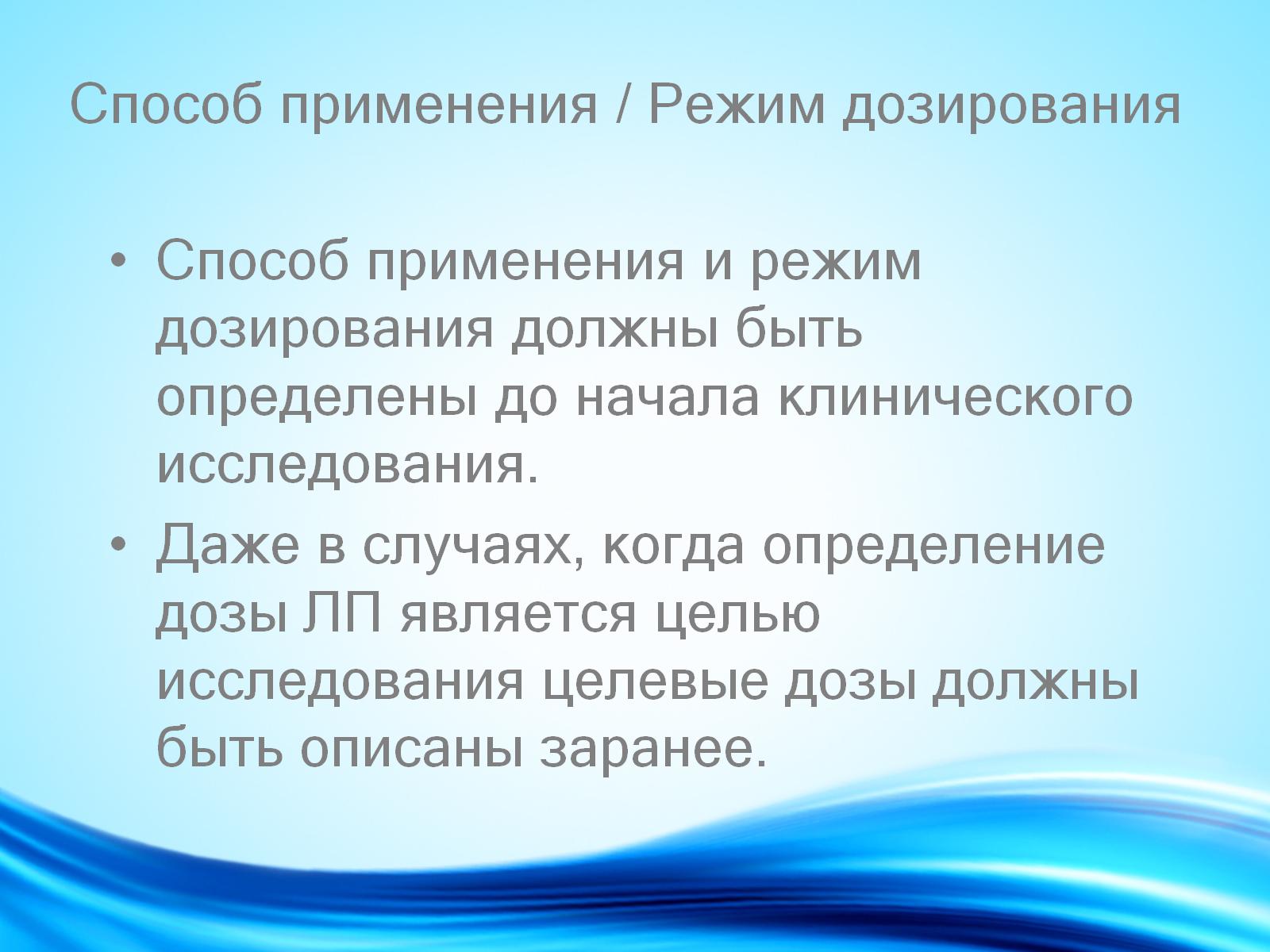 Способ применения / Режим дозирования
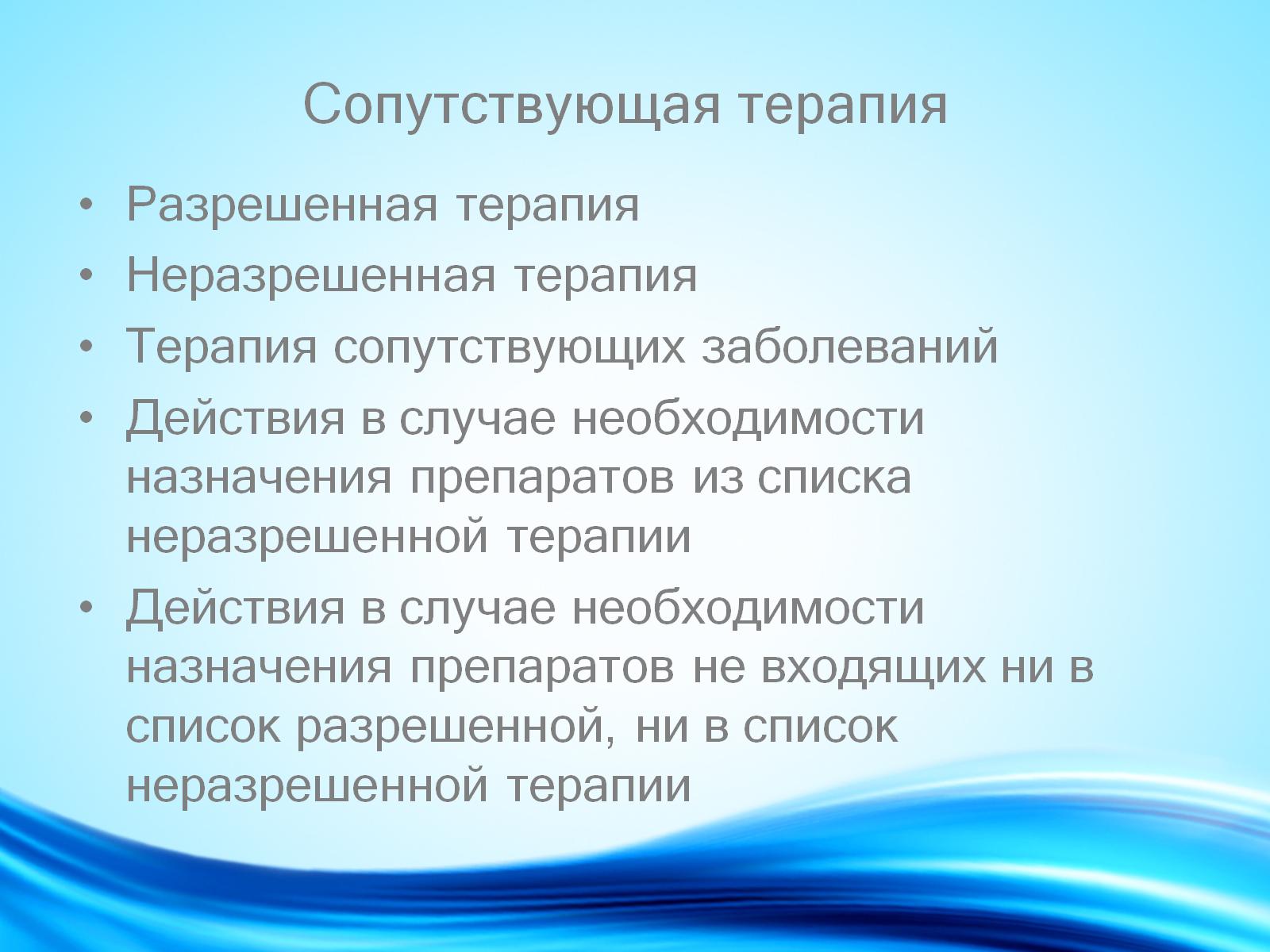 Сопутствующая терапия
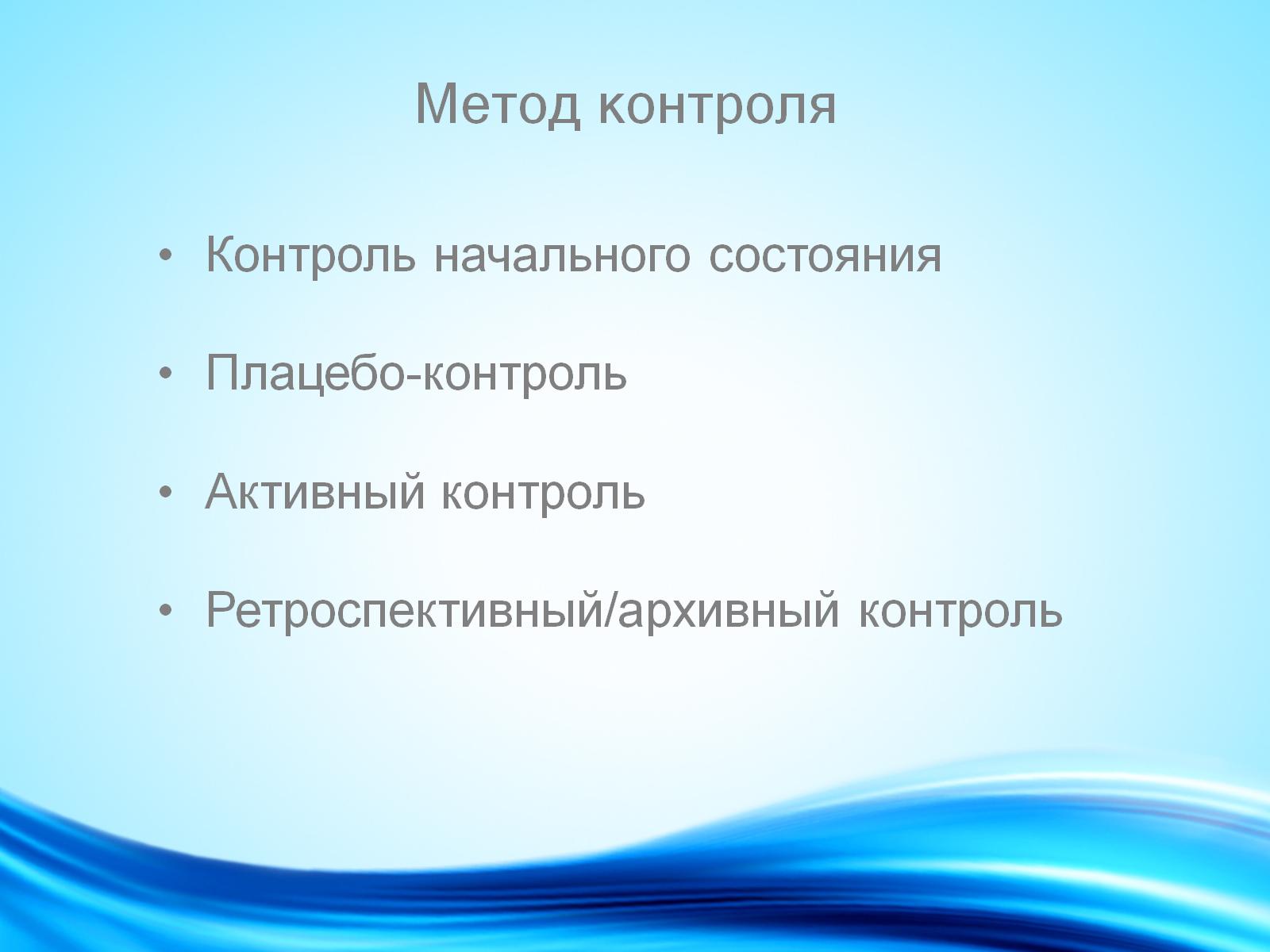 Метод контроля
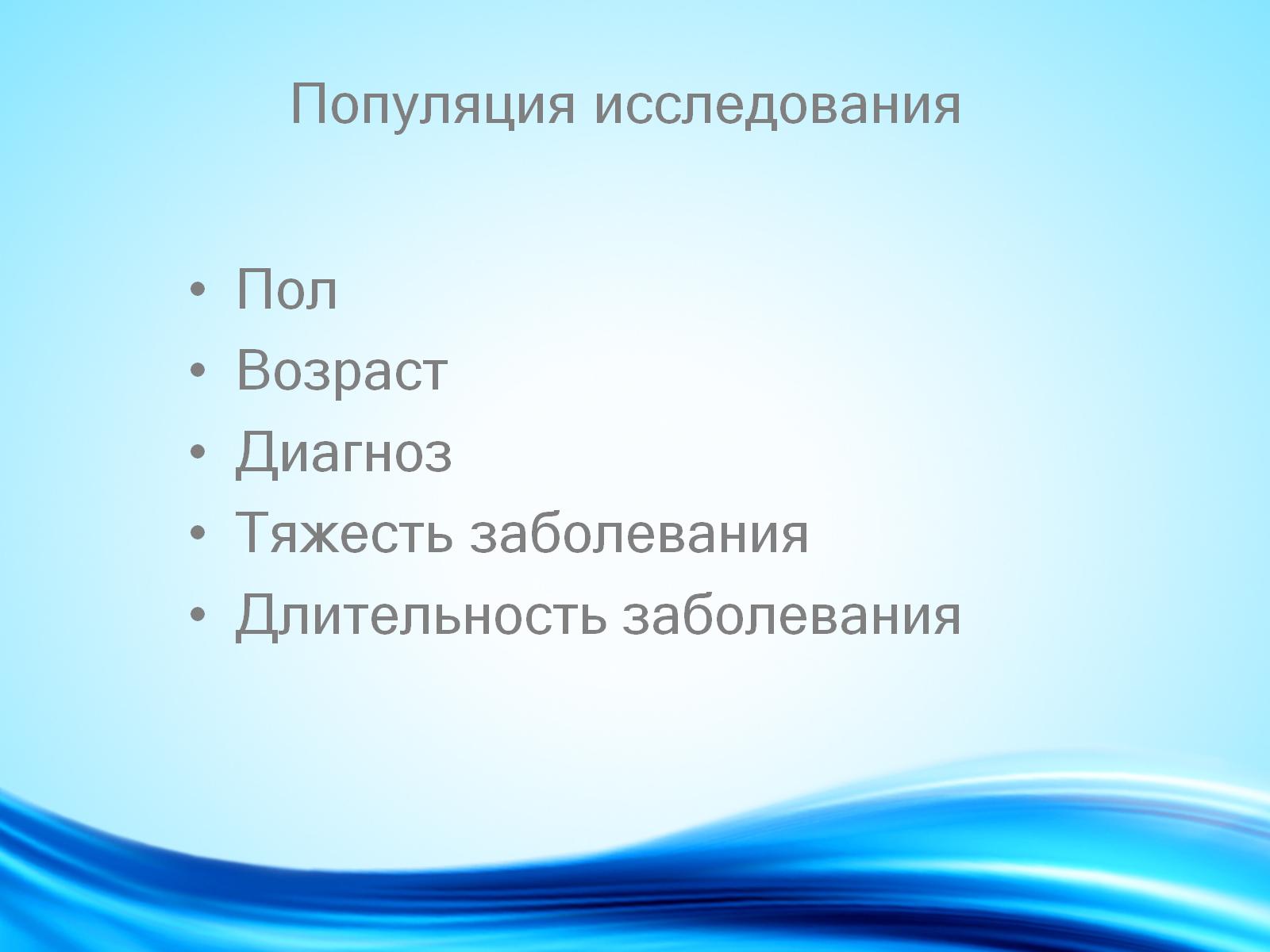 Популяция исследования
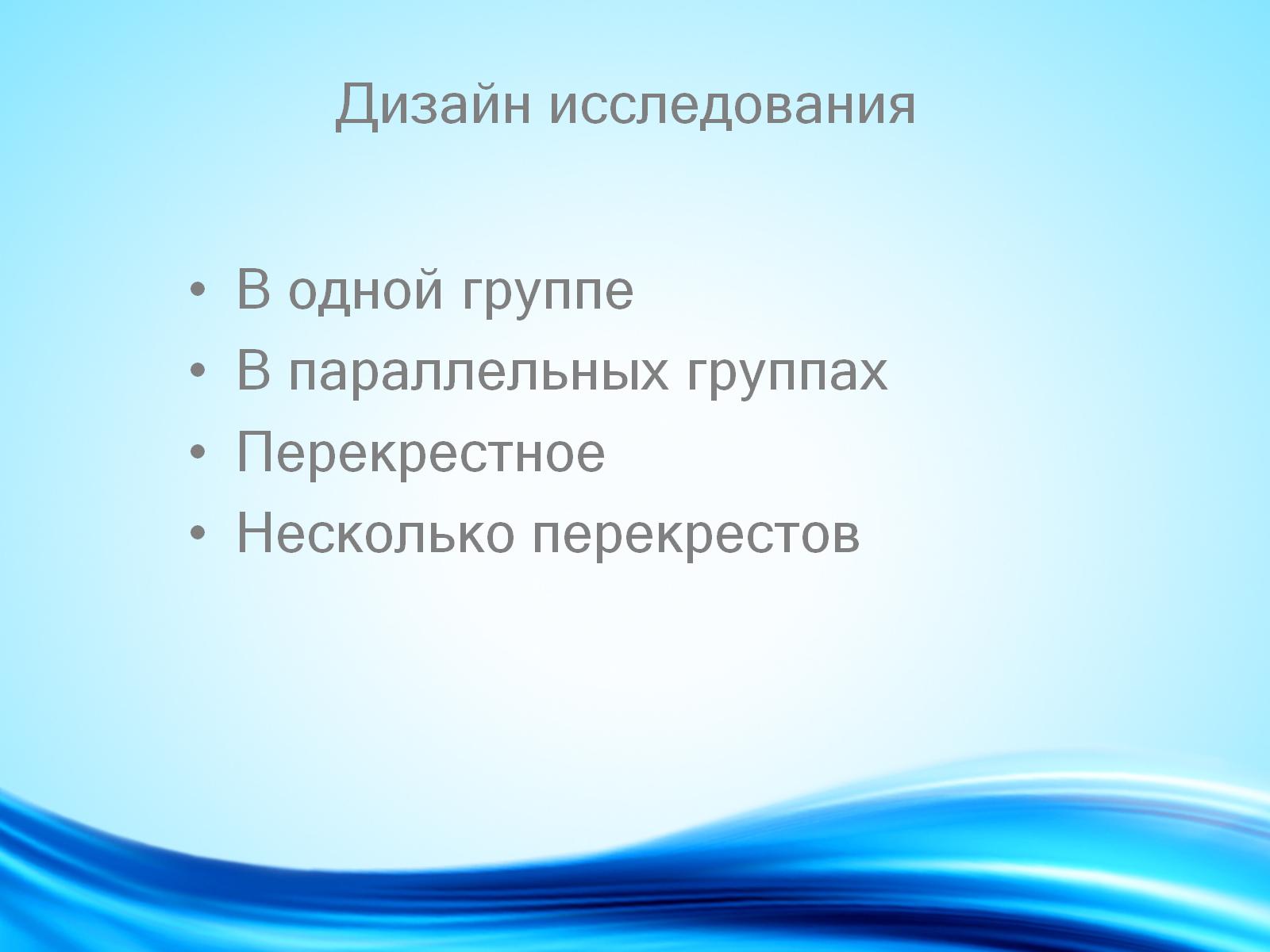 Дизайн исследования
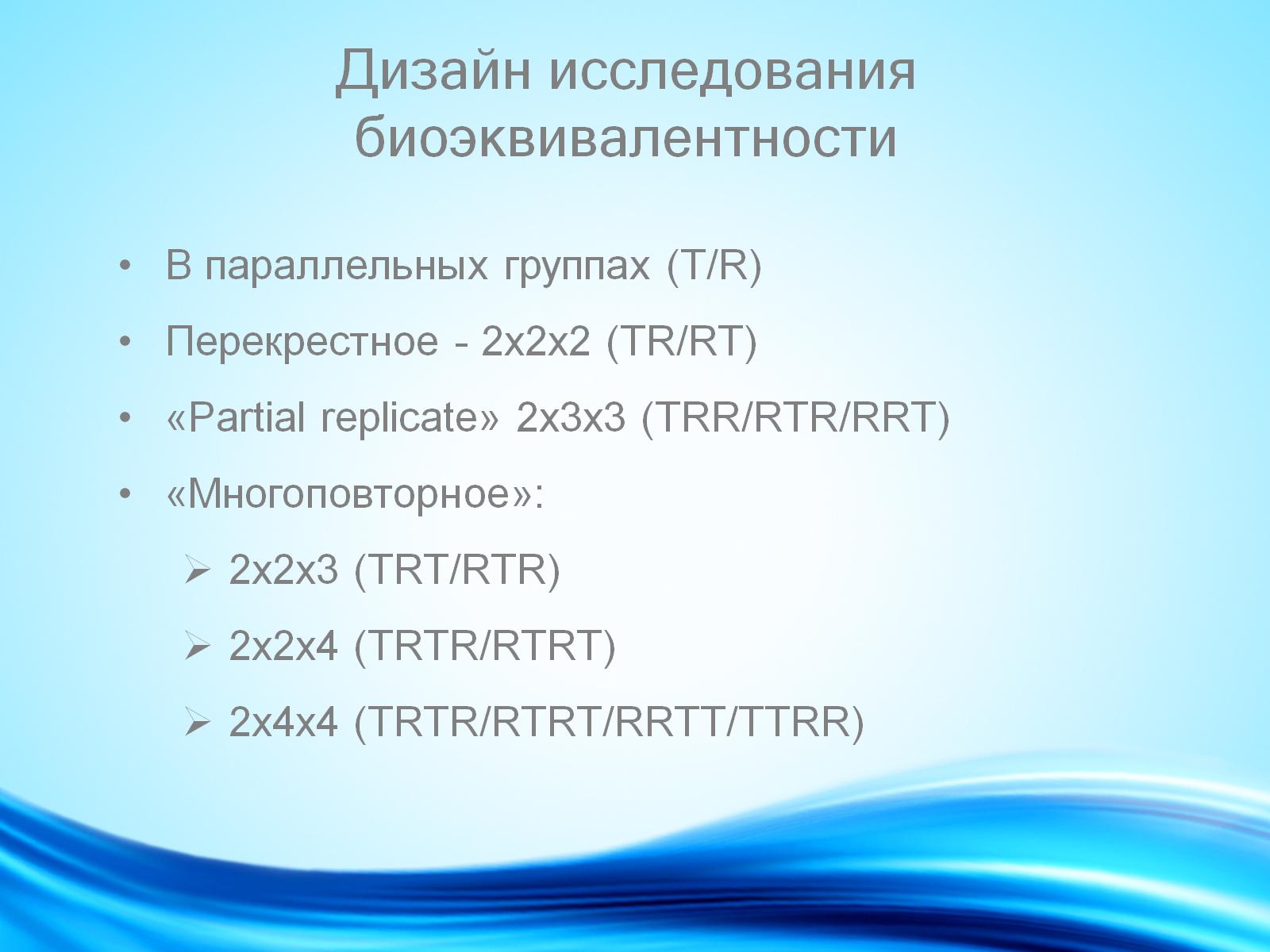 Дизайн исследования биоэквивалентности
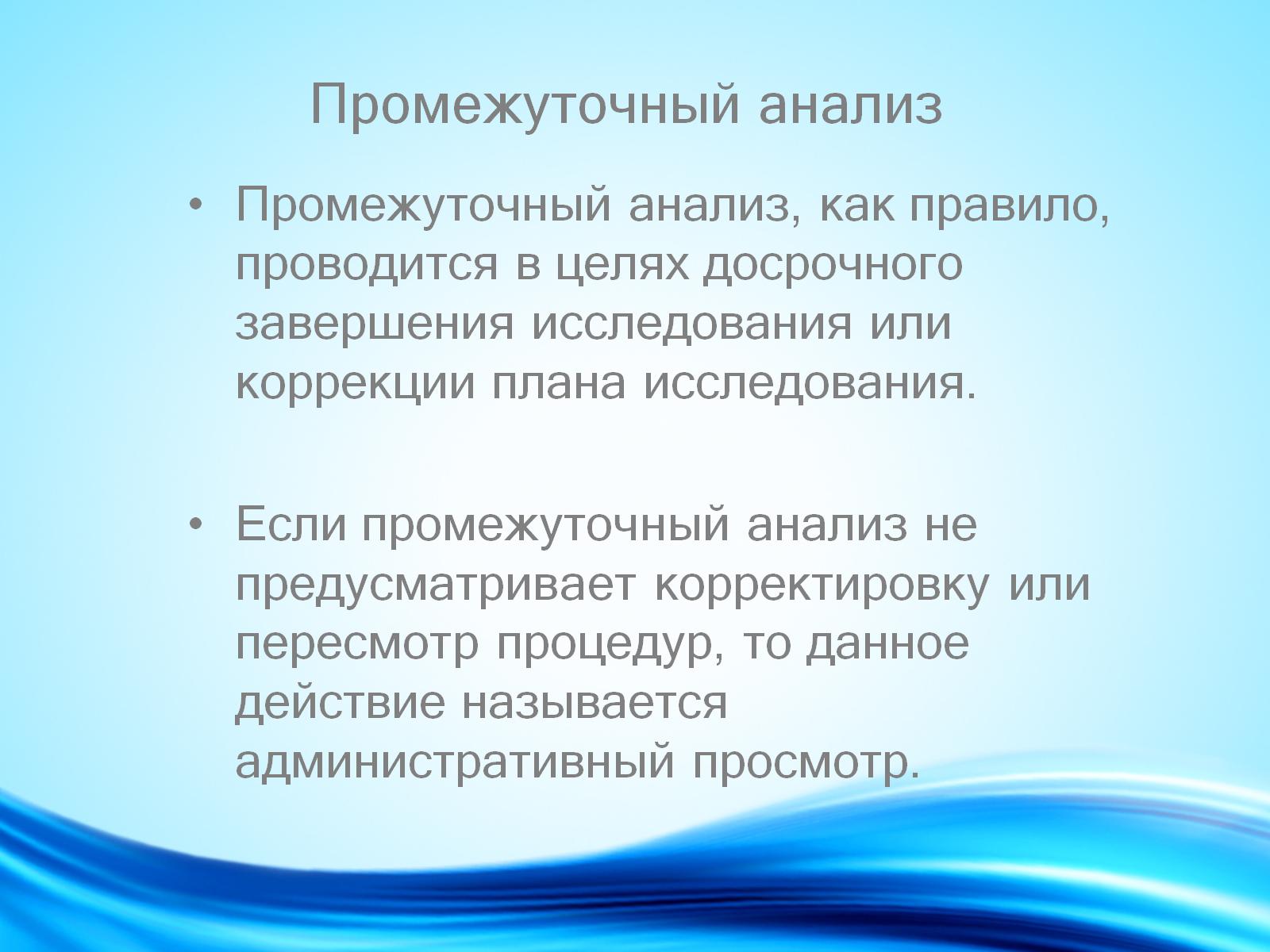 Промежуточный анализ
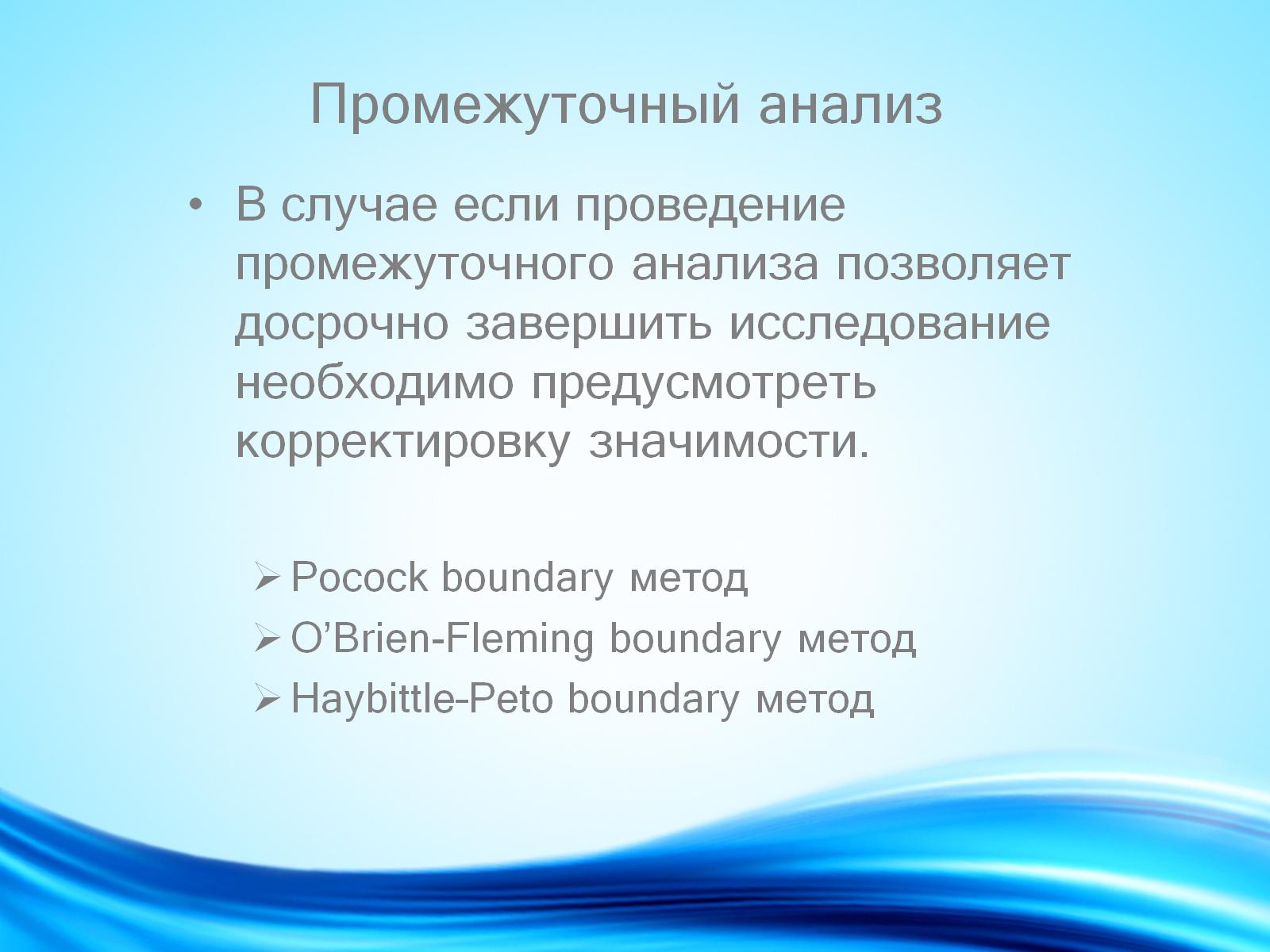 Промежуточный анализ
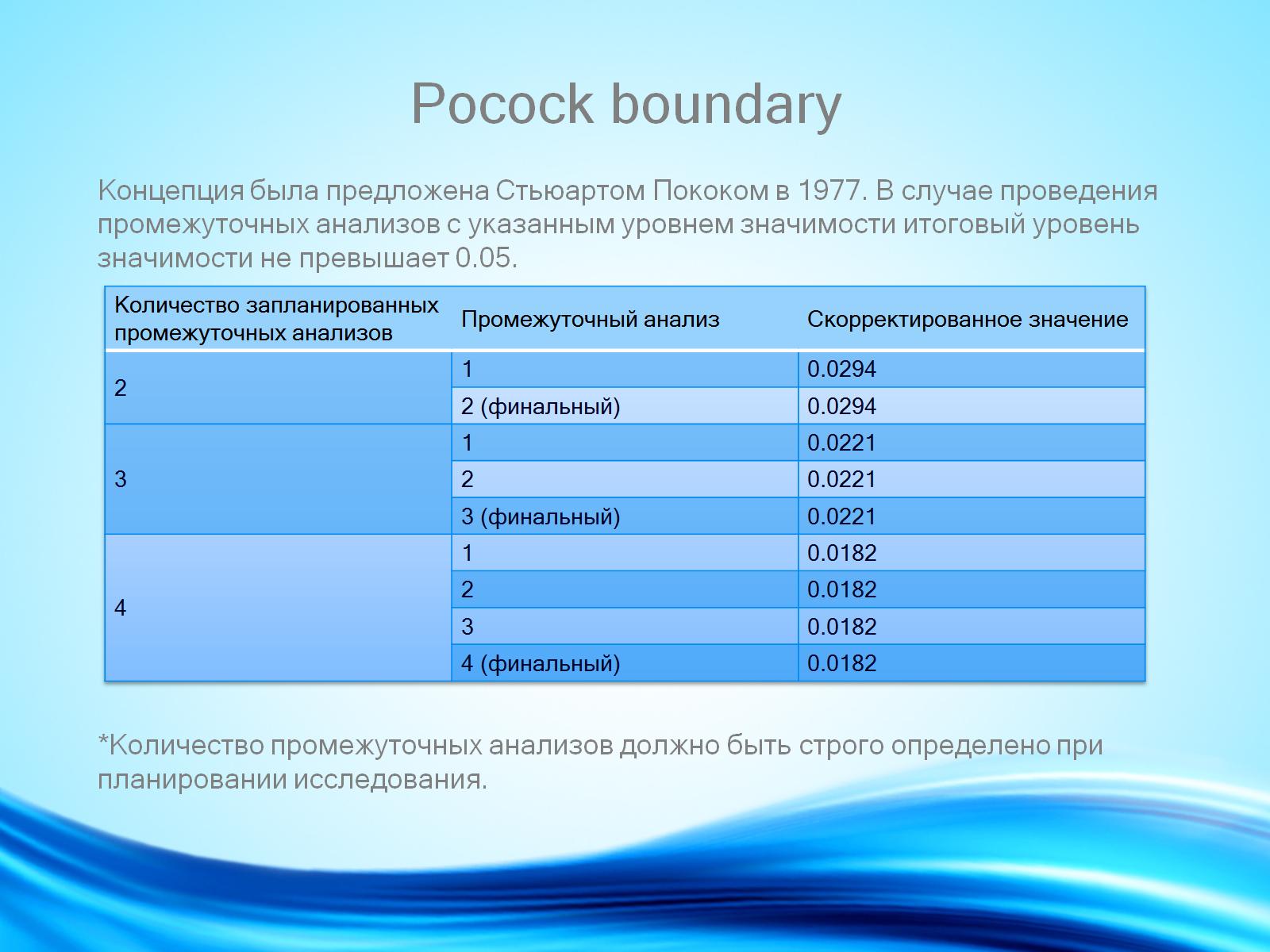 Pocock boundary
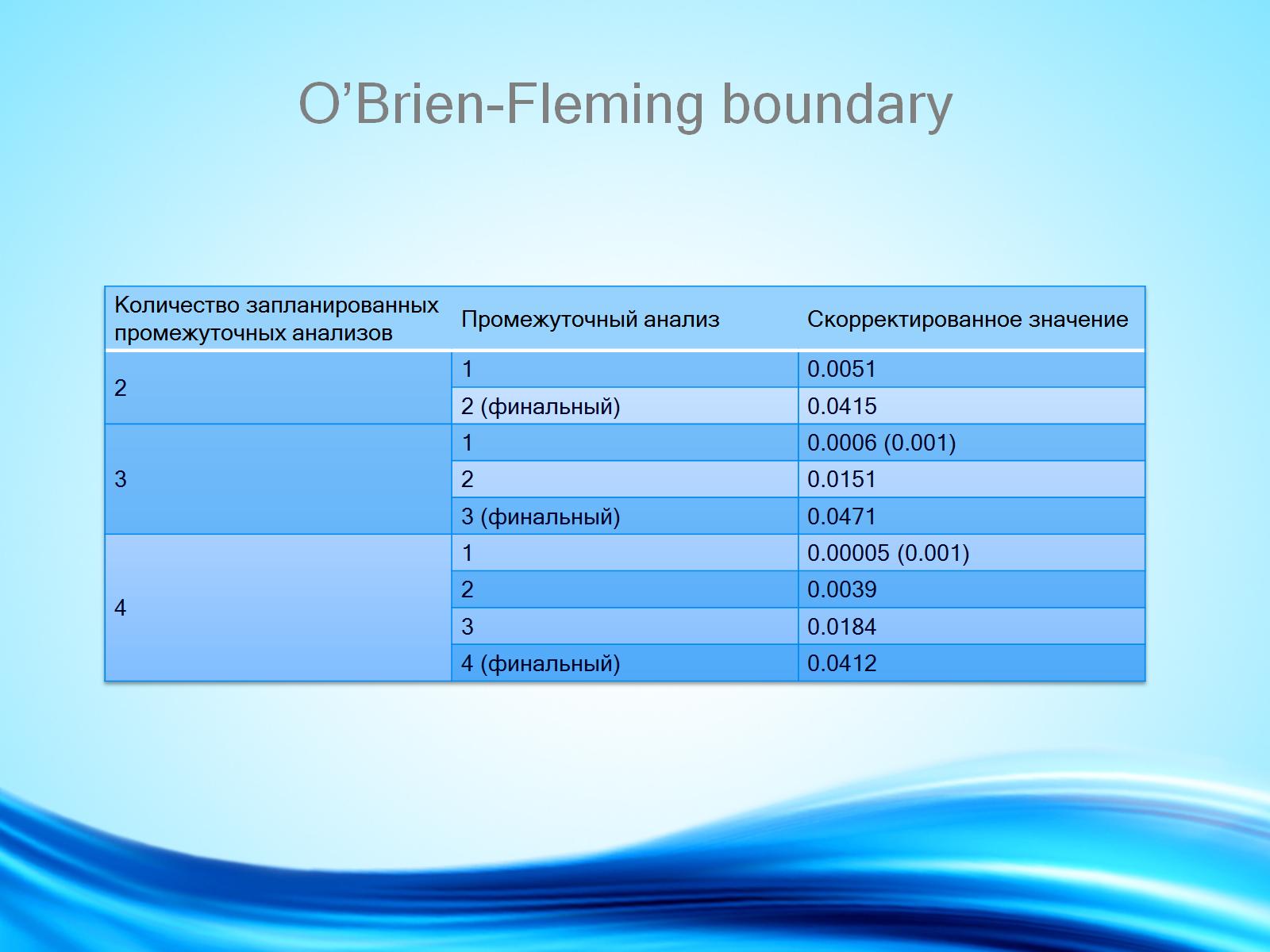 O’Brien-Fleming boundary
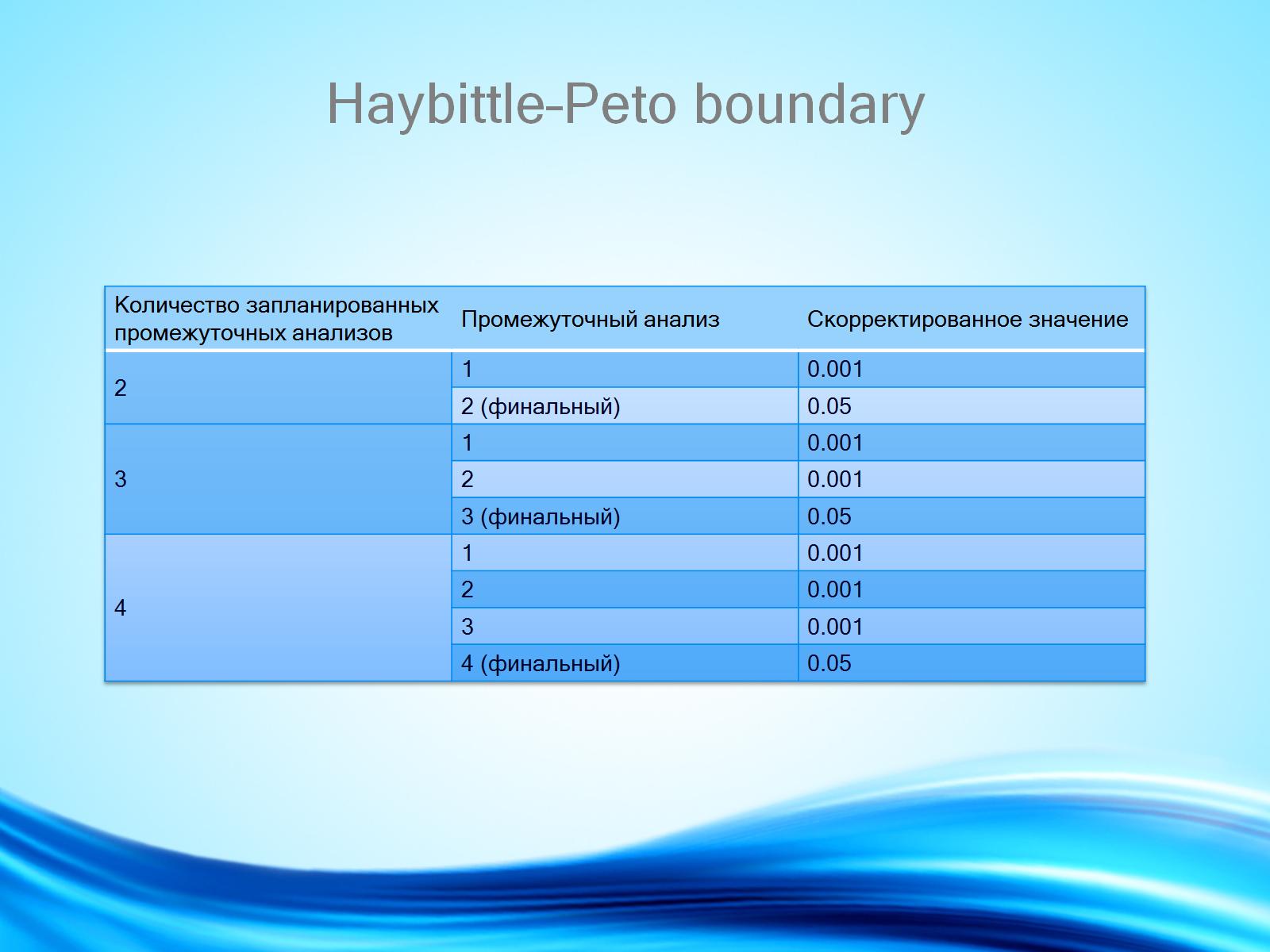 Haybittle–Peto boundary
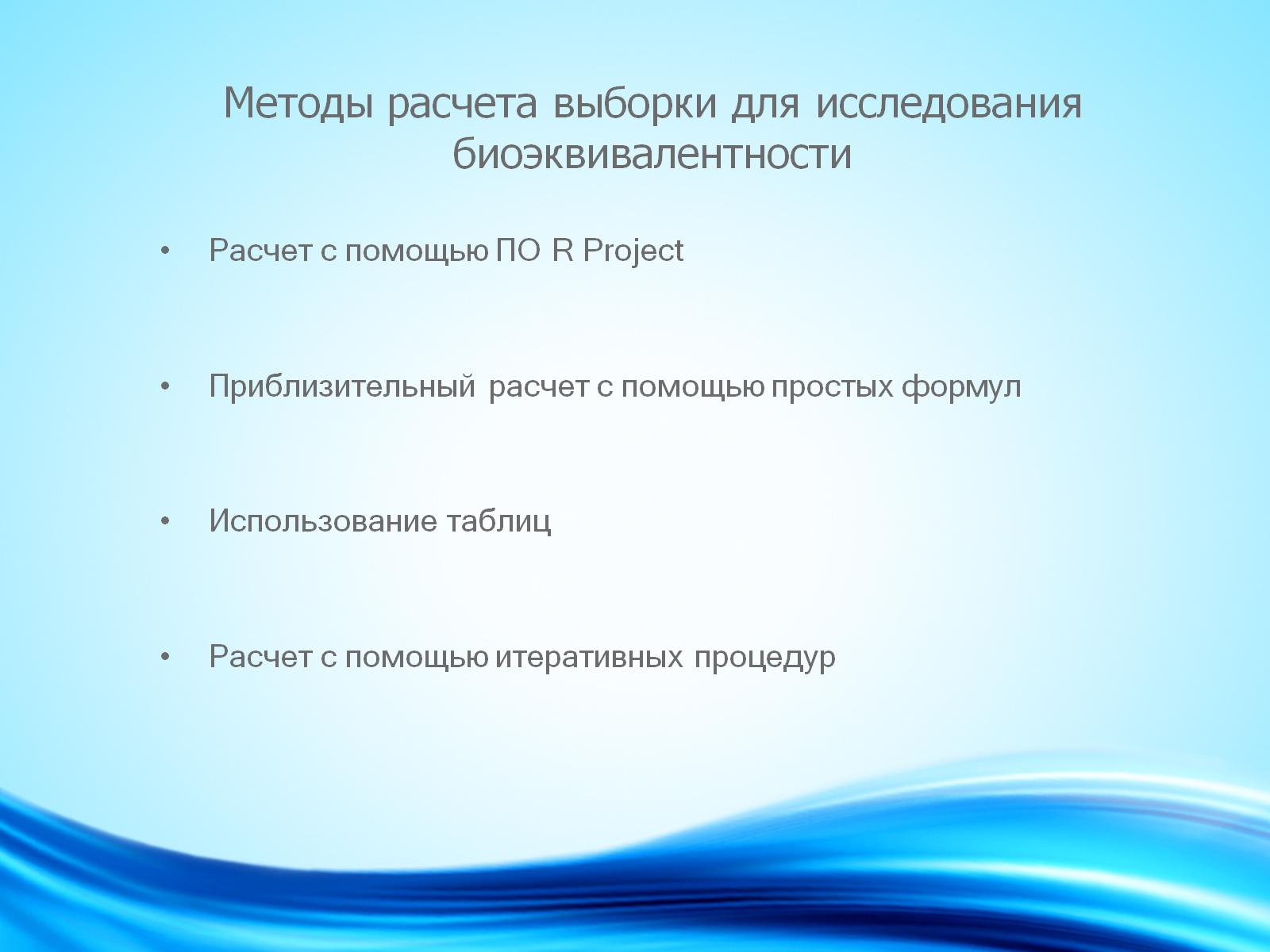 Методы расчета выборки для исследования биоэквивалентности
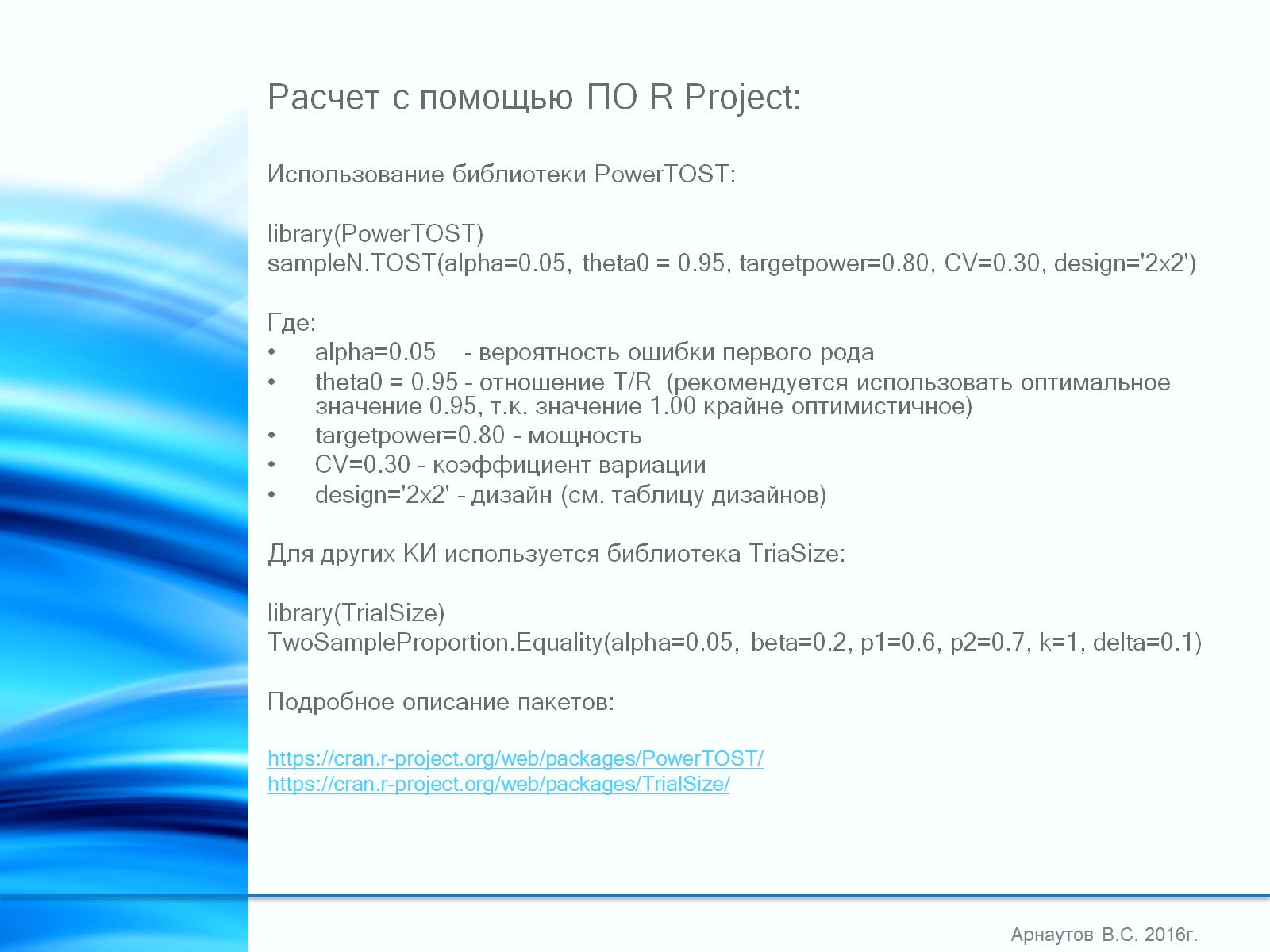 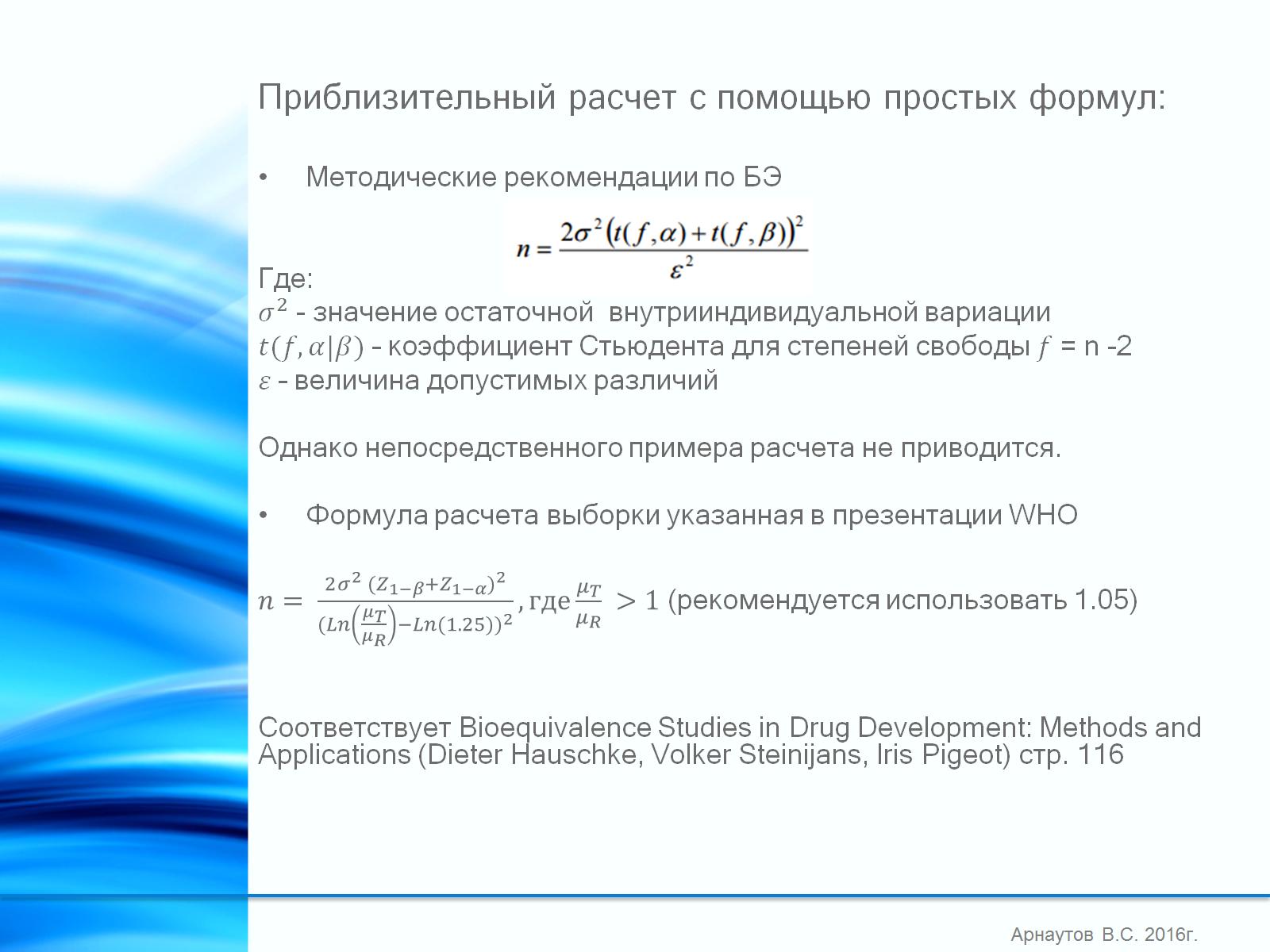 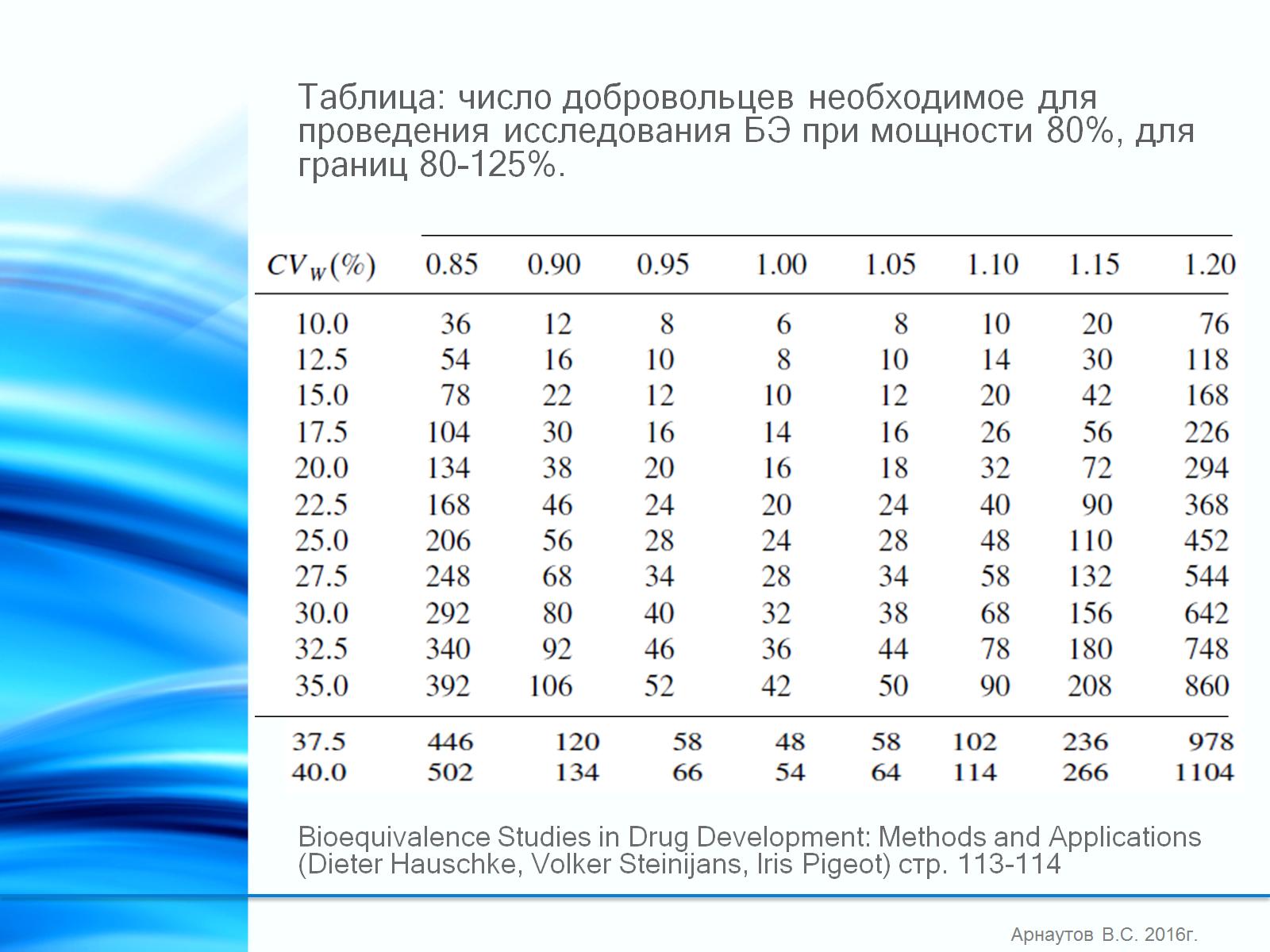 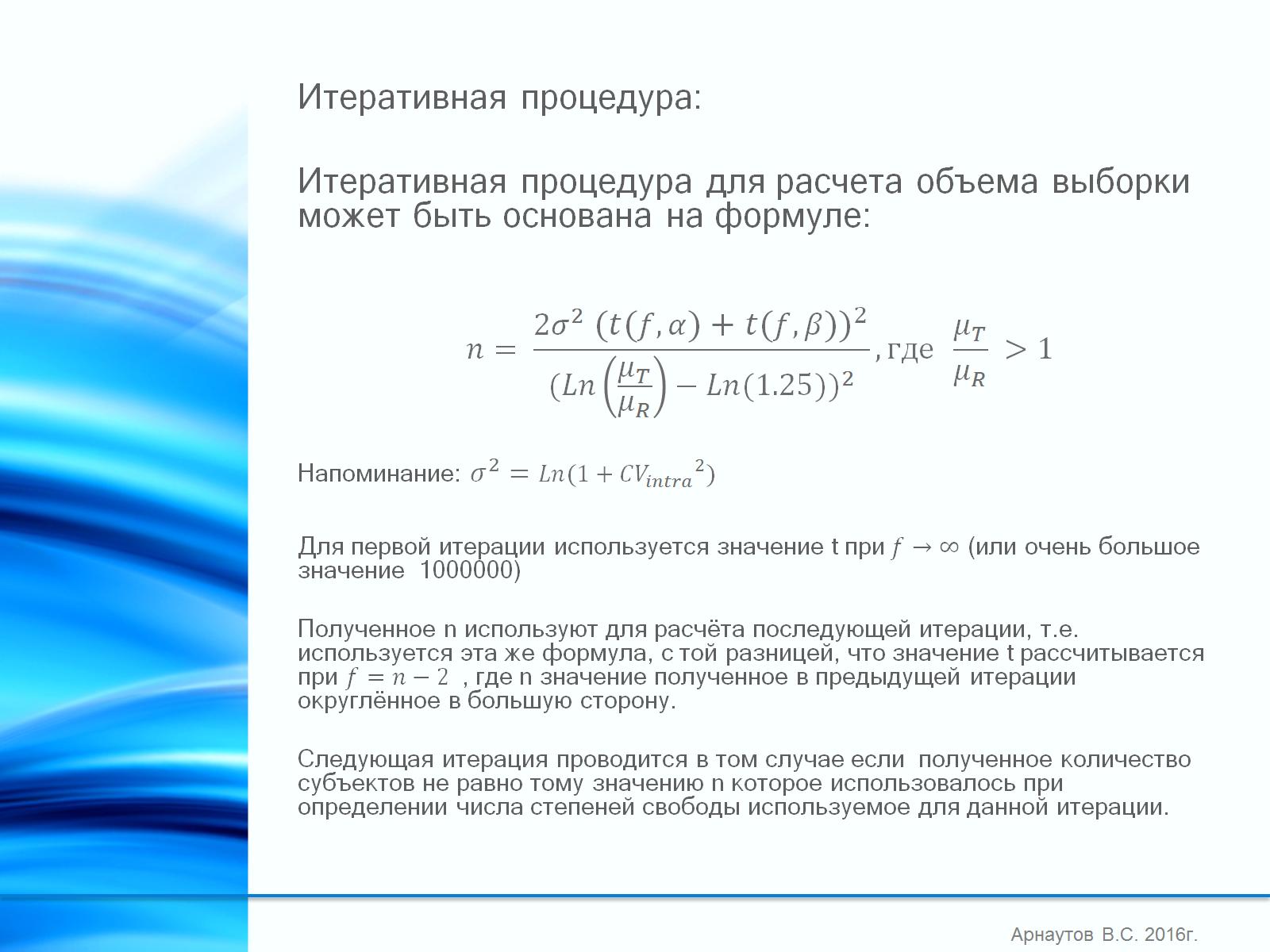 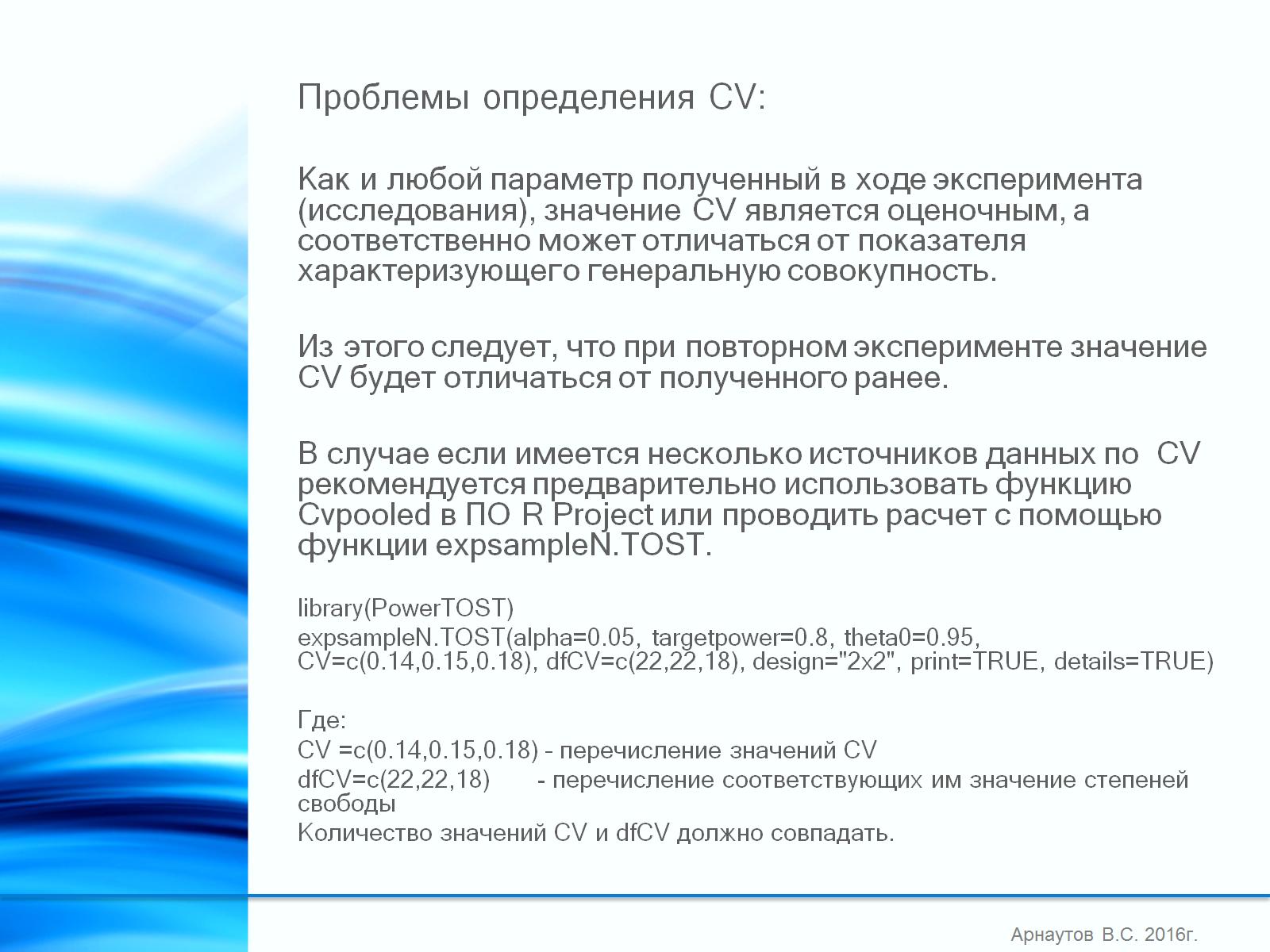 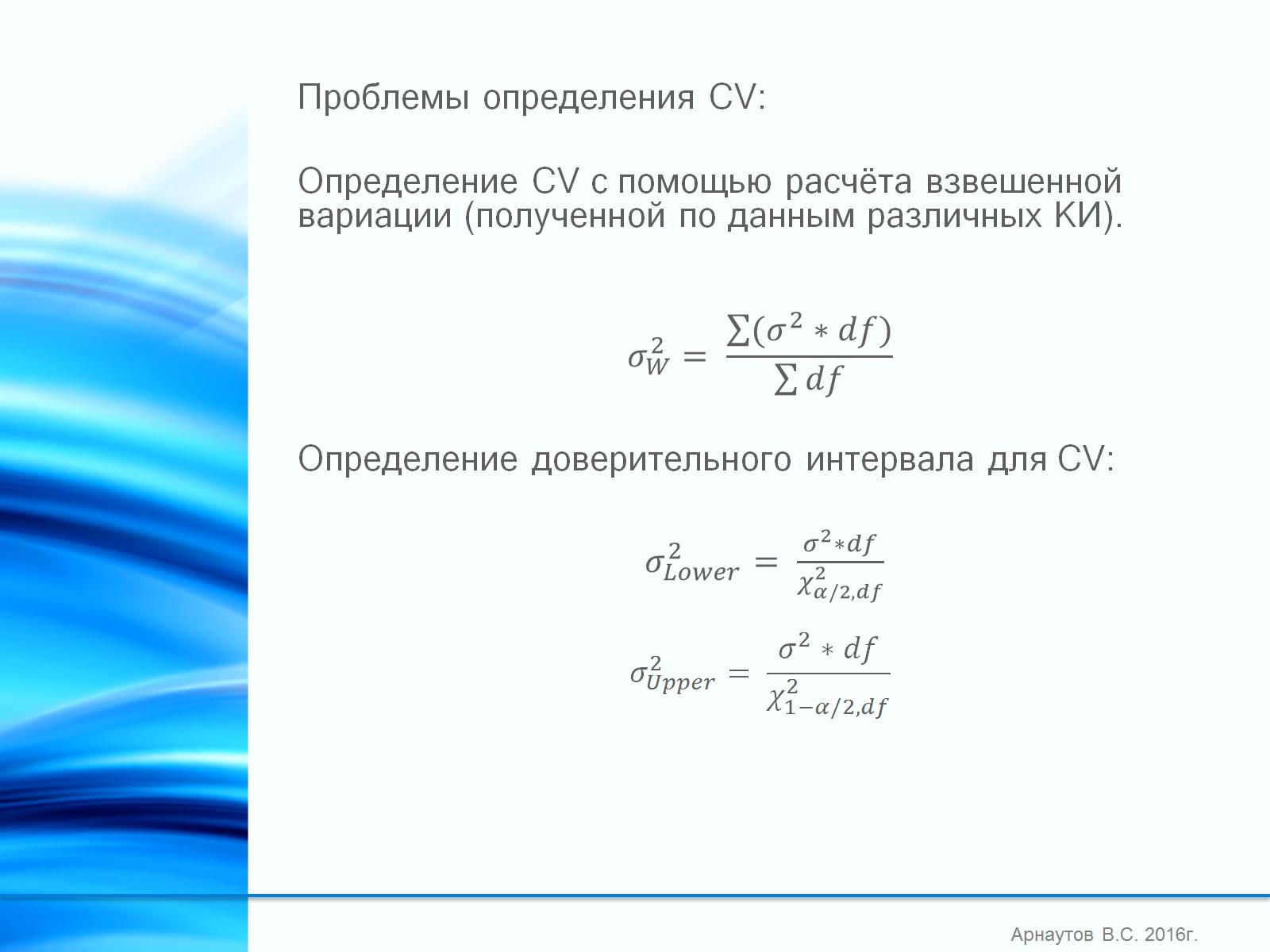 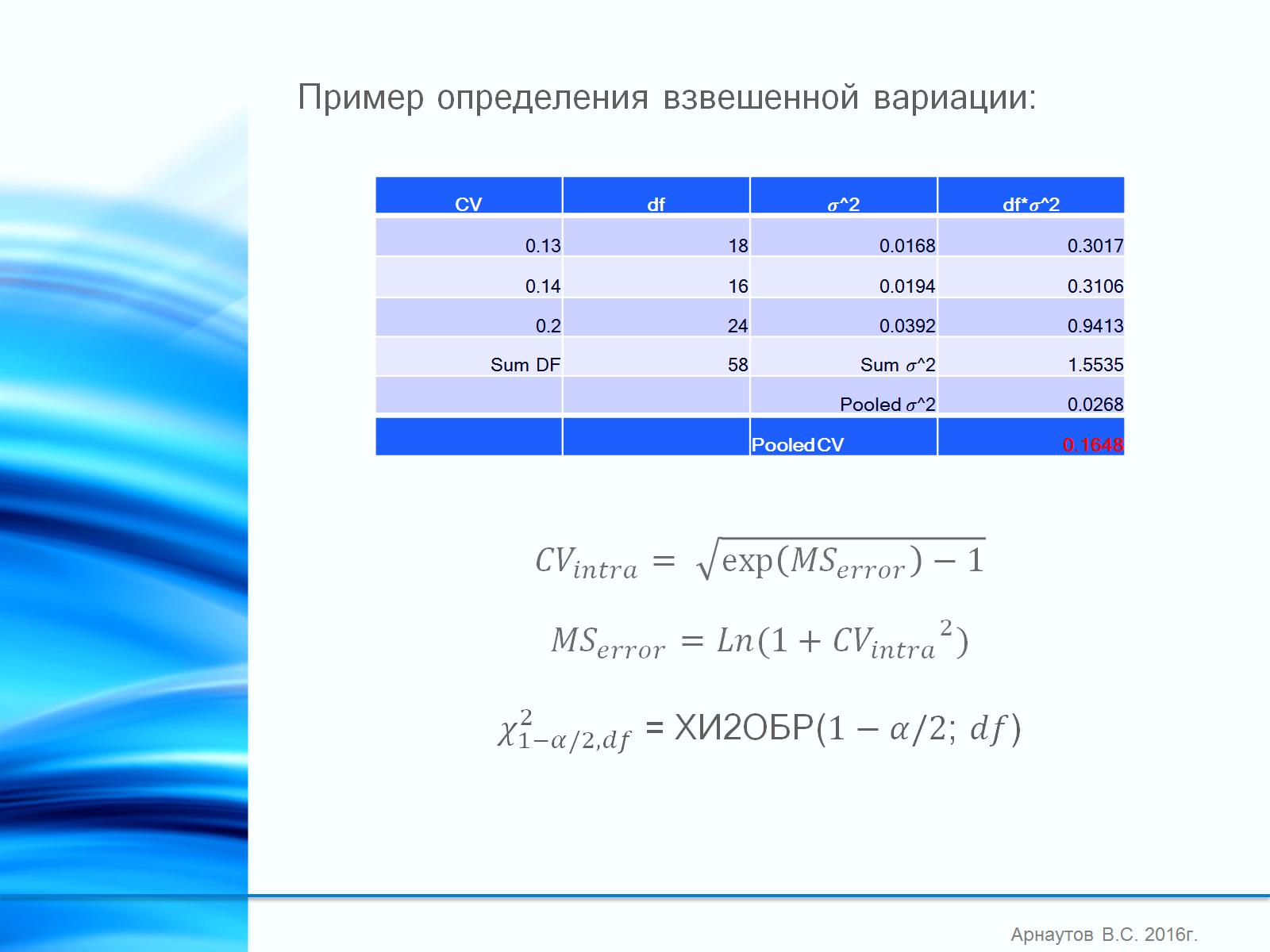 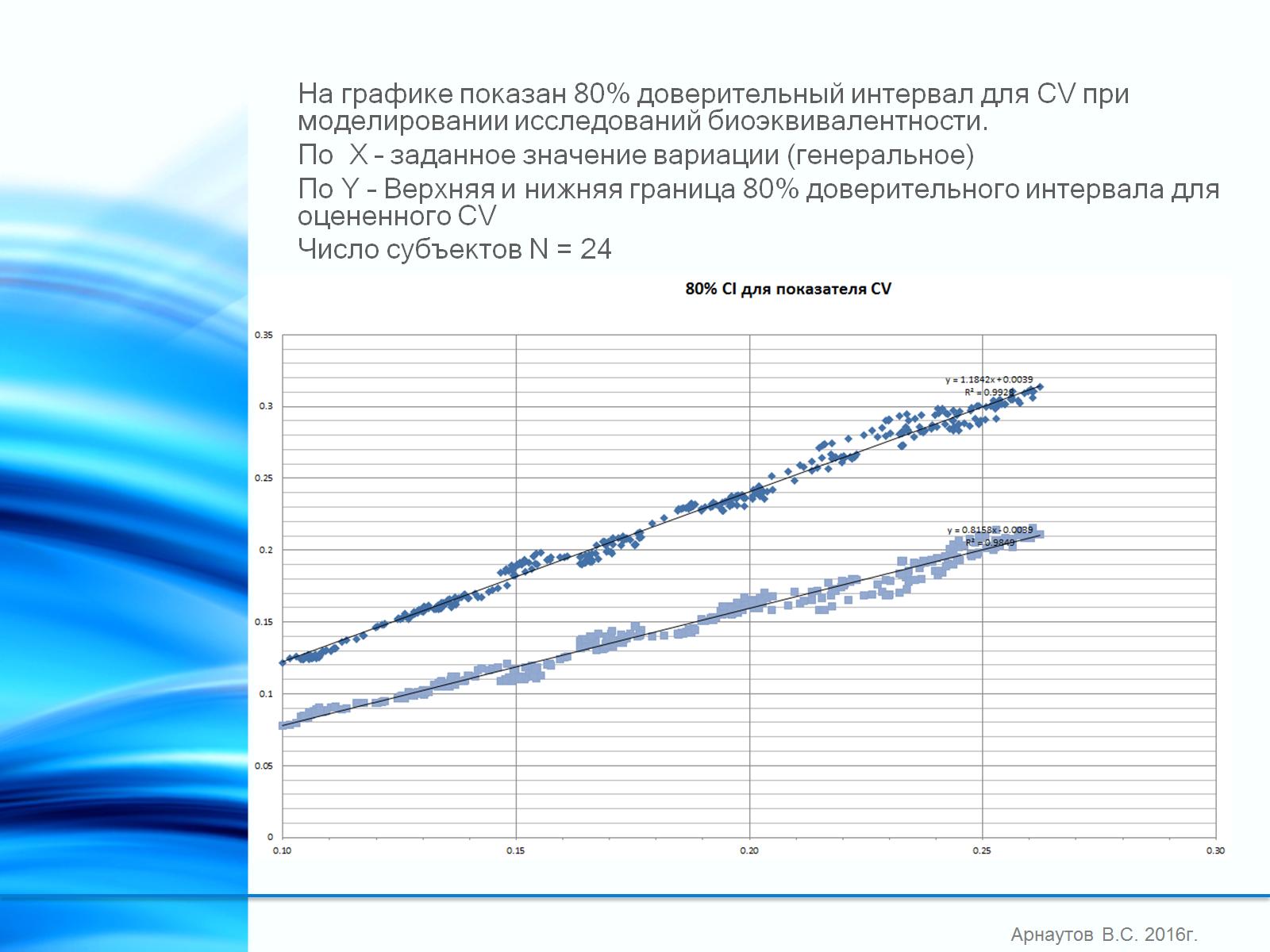 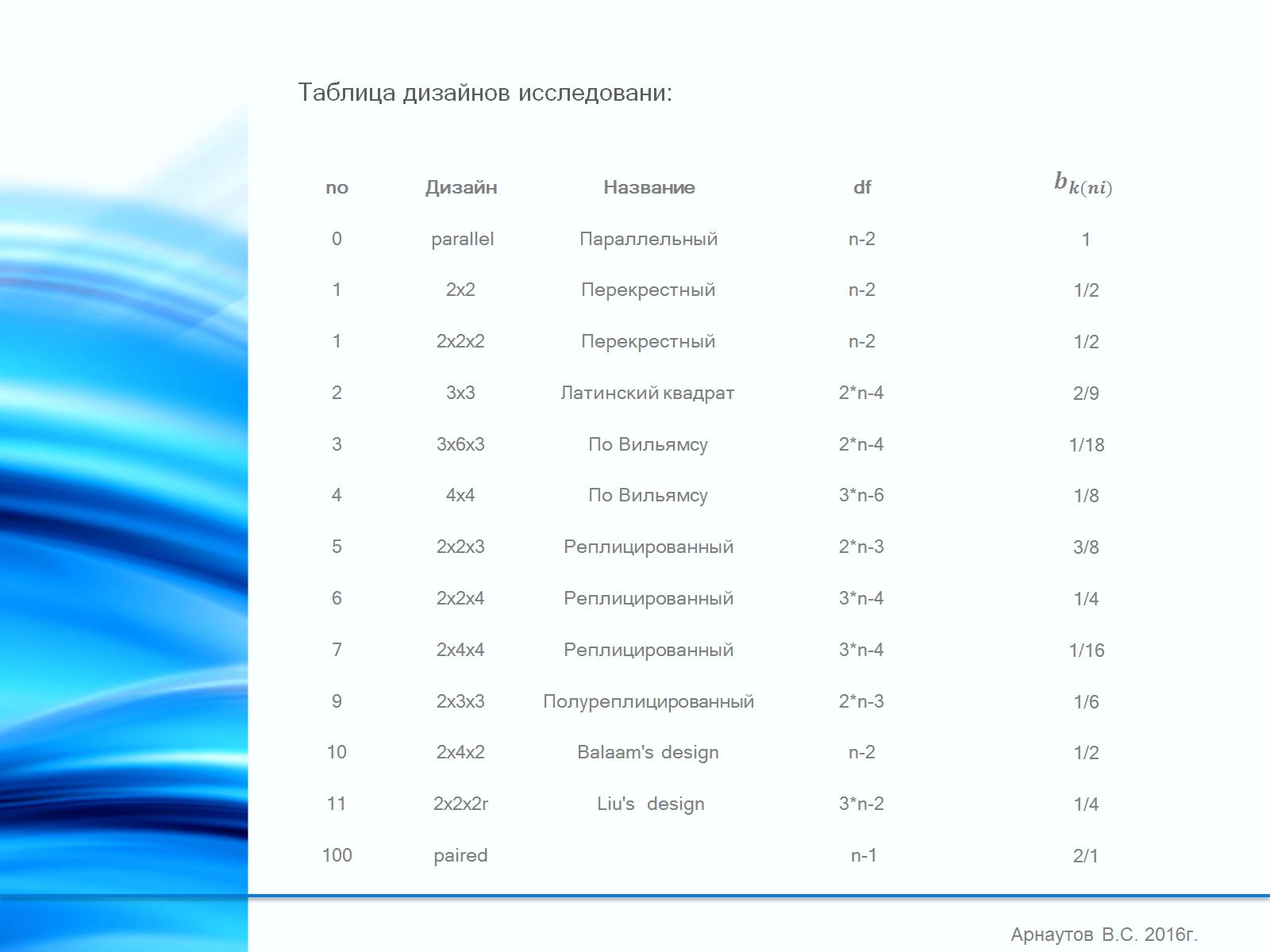 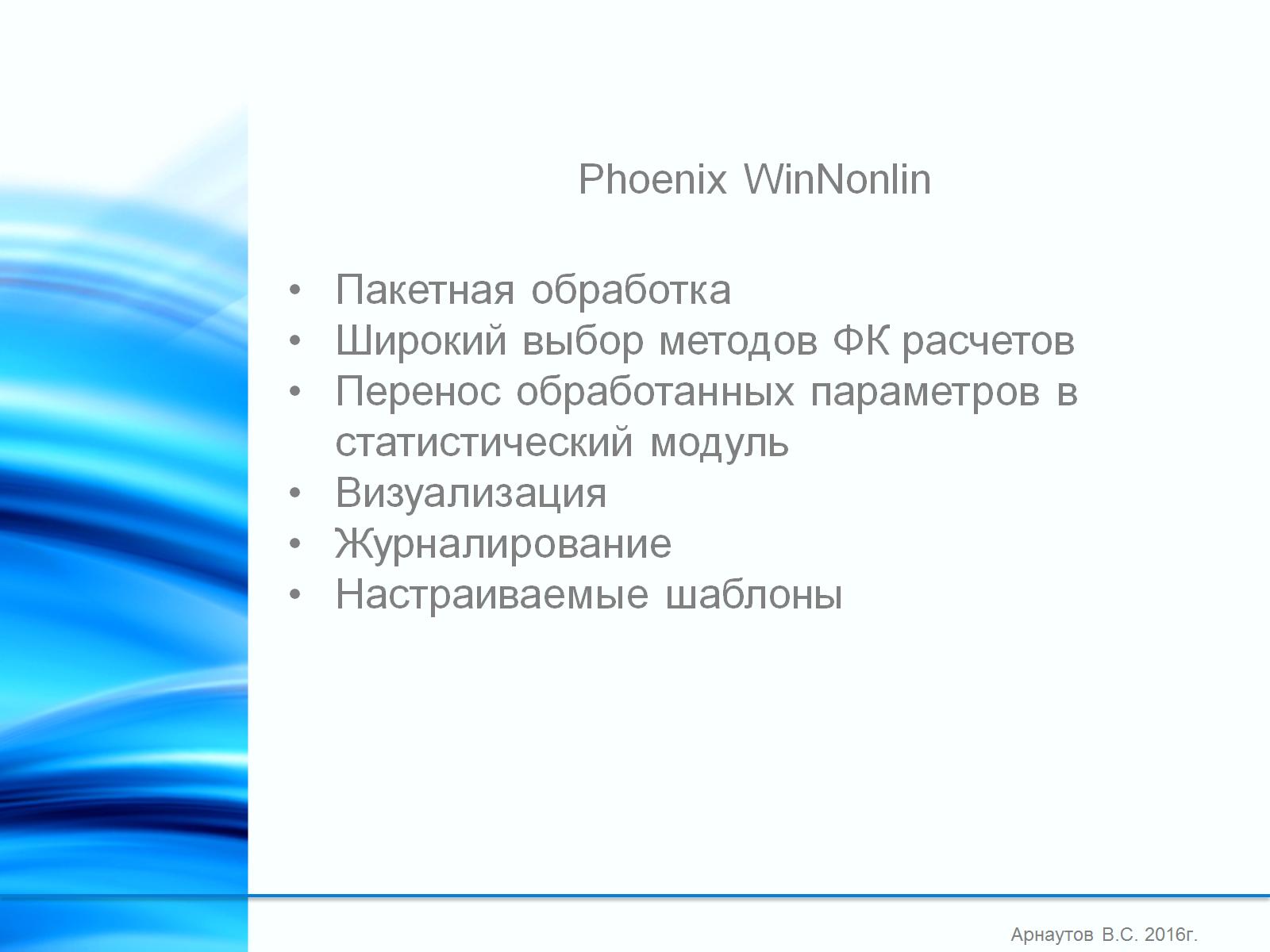 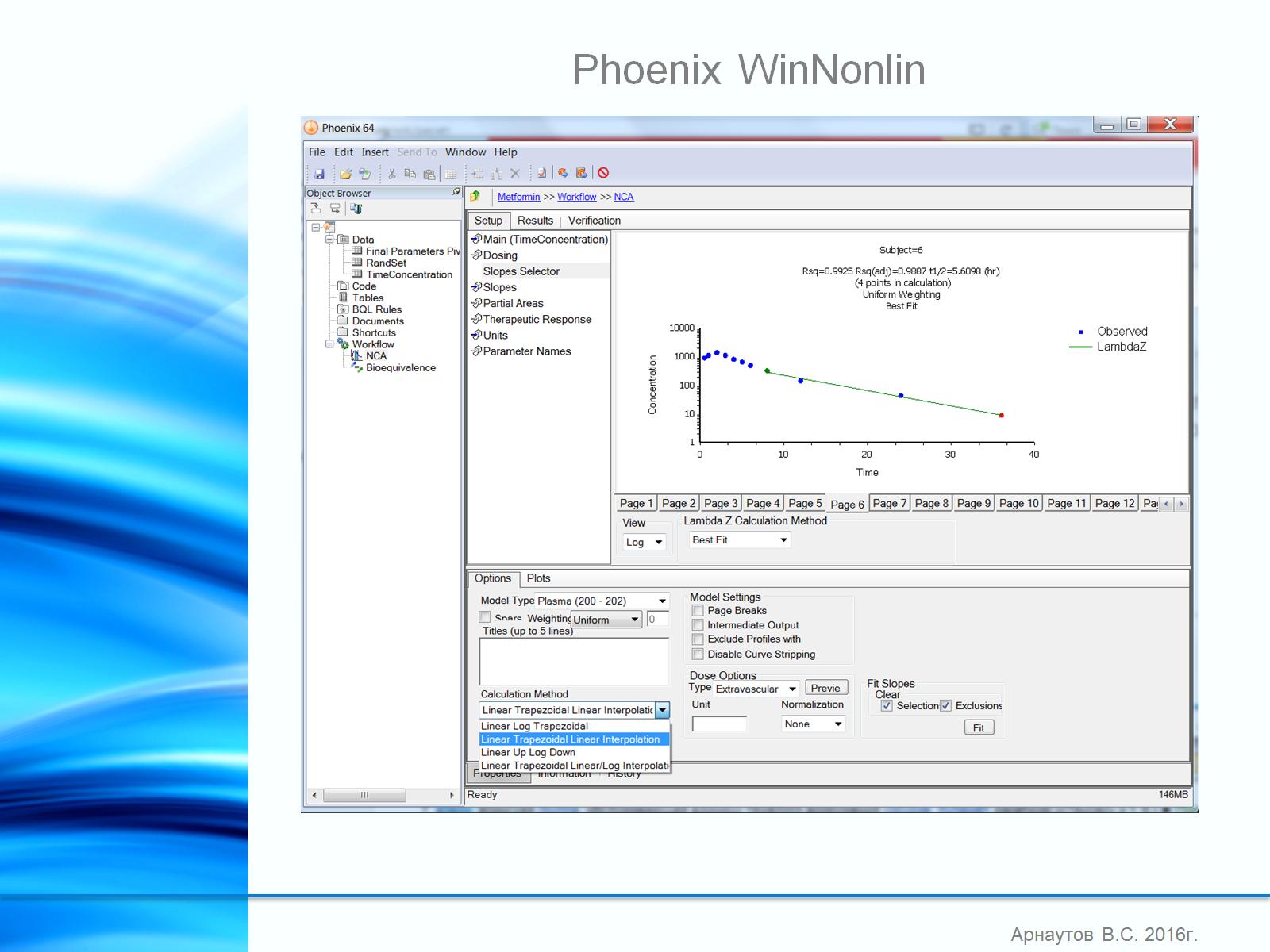 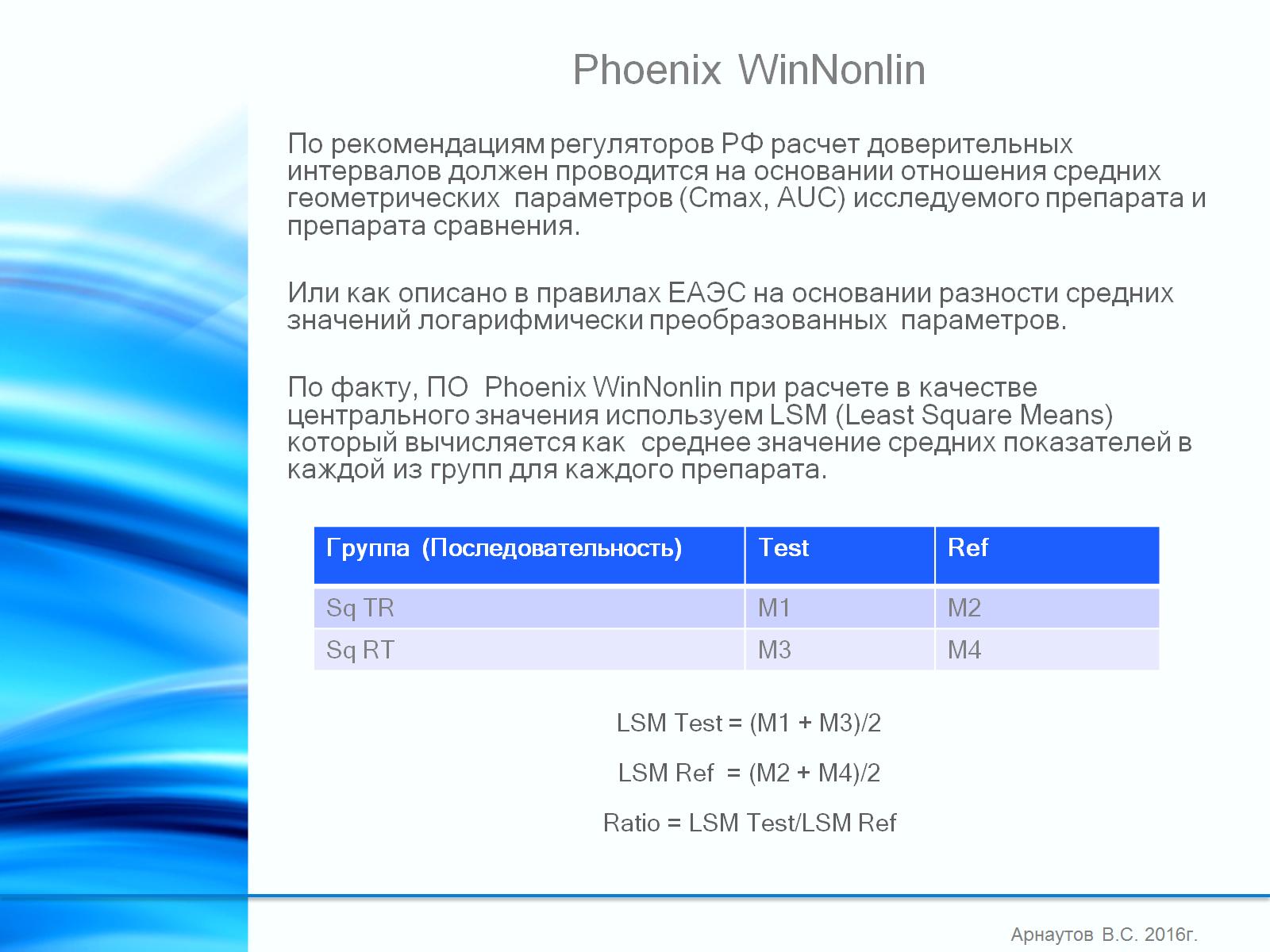 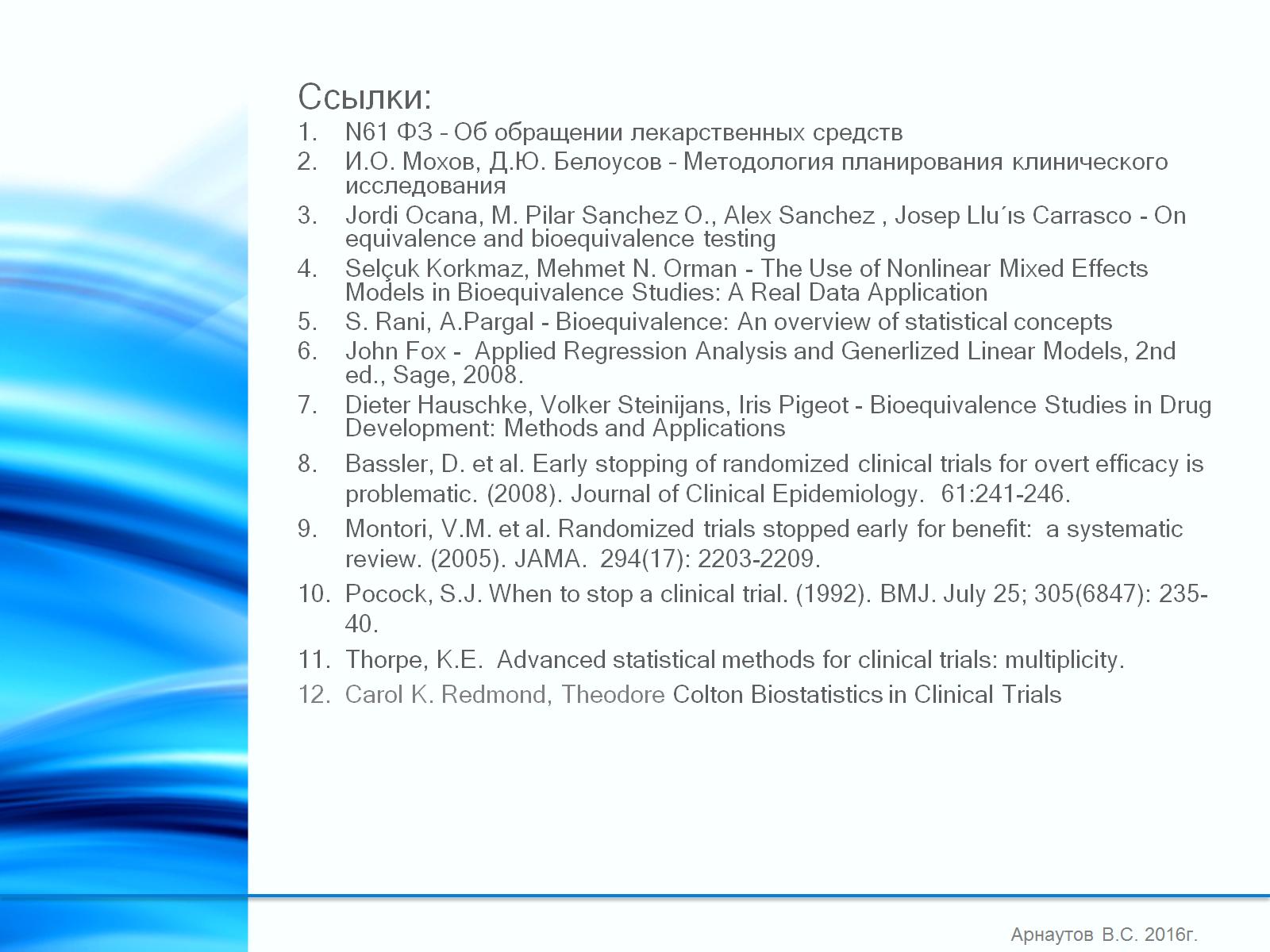